HiOCFD5
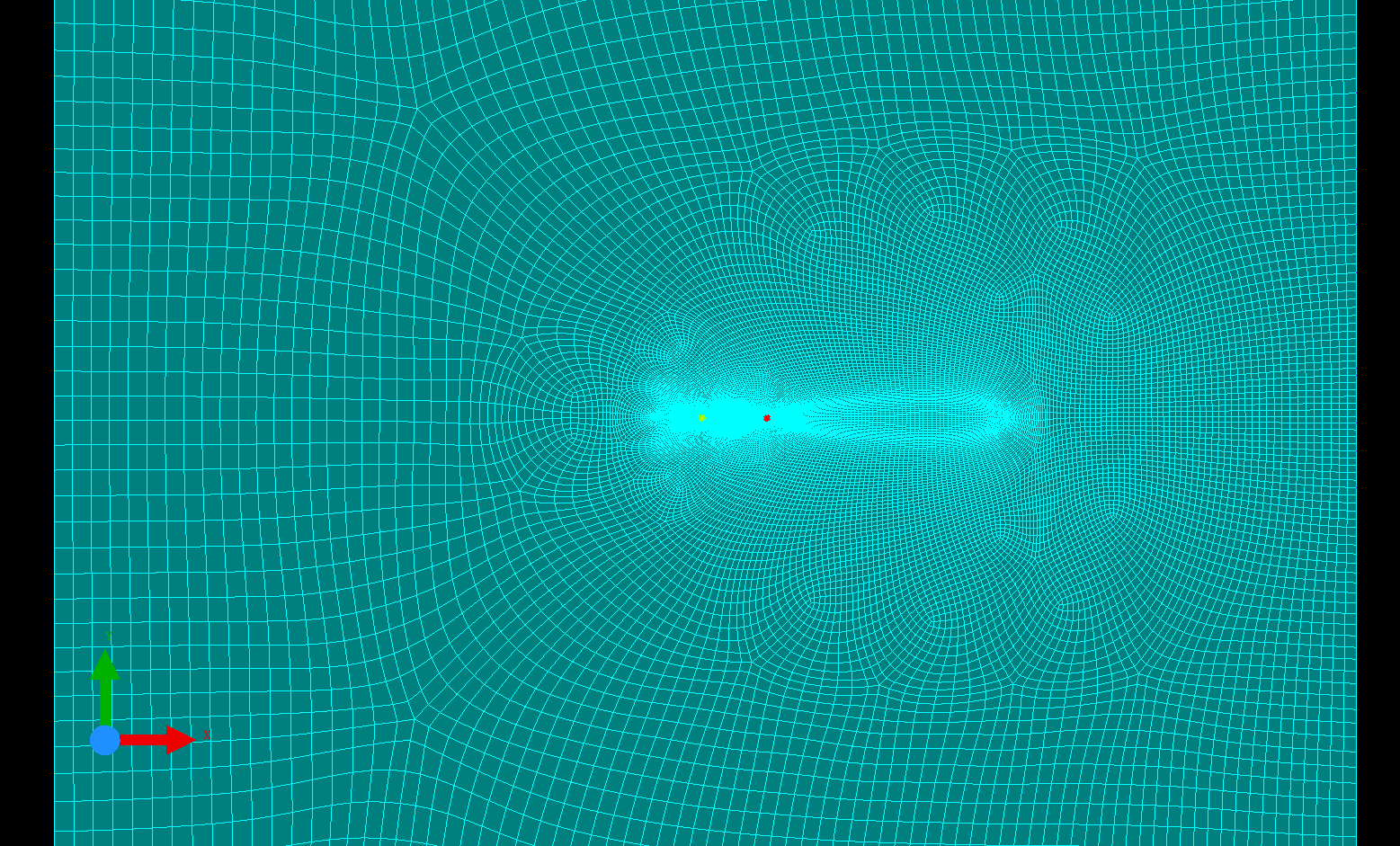 5th International Workshop on High-Order CFD Methods
Authors: Vijay Sudharshanam , Samuel Ebenezer , Peter Eiseman
Overview
GridPro technology
Salient features
Higher order Meshes in GridPro
Validation cases
Challenges
Technology
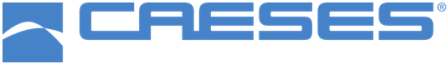 Grid
Grid generation Engine
Assignment
Wireframe
Variable
Geometry
Geometry
Import
Optimiser
Topology
Meshing process in GridPro
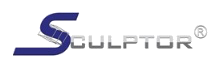 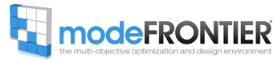 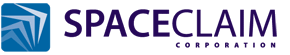 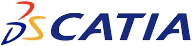 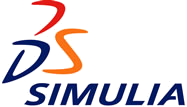 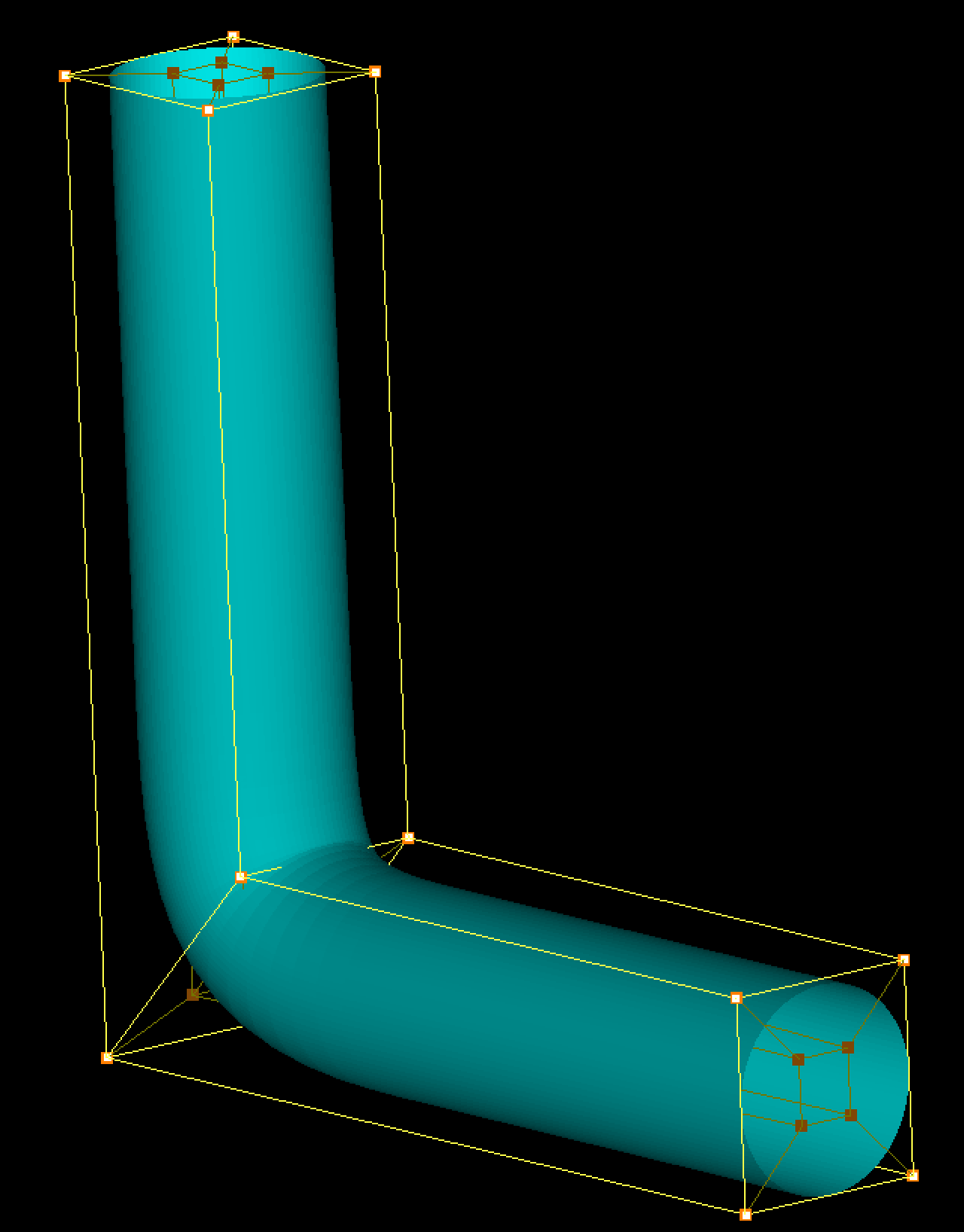 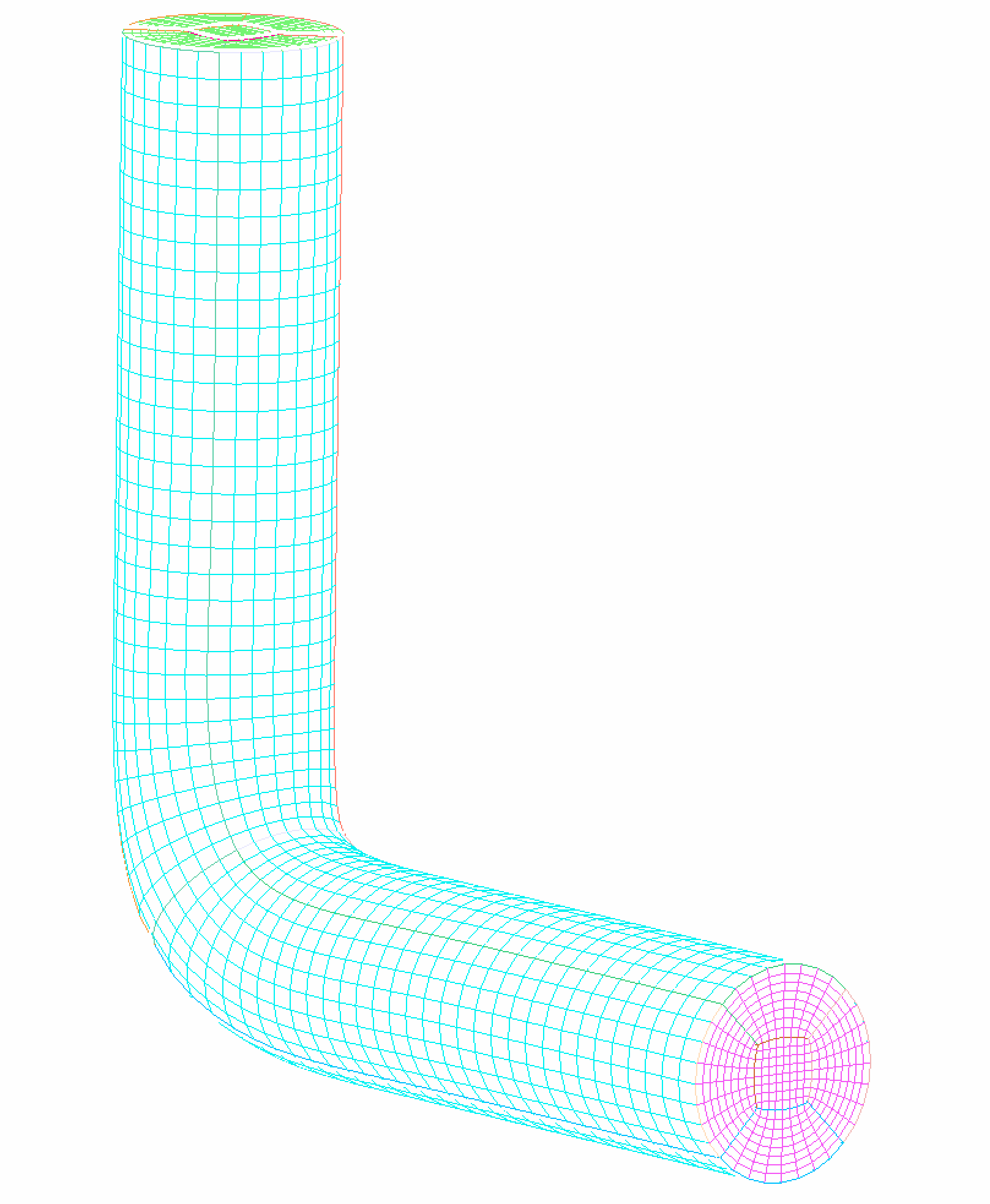 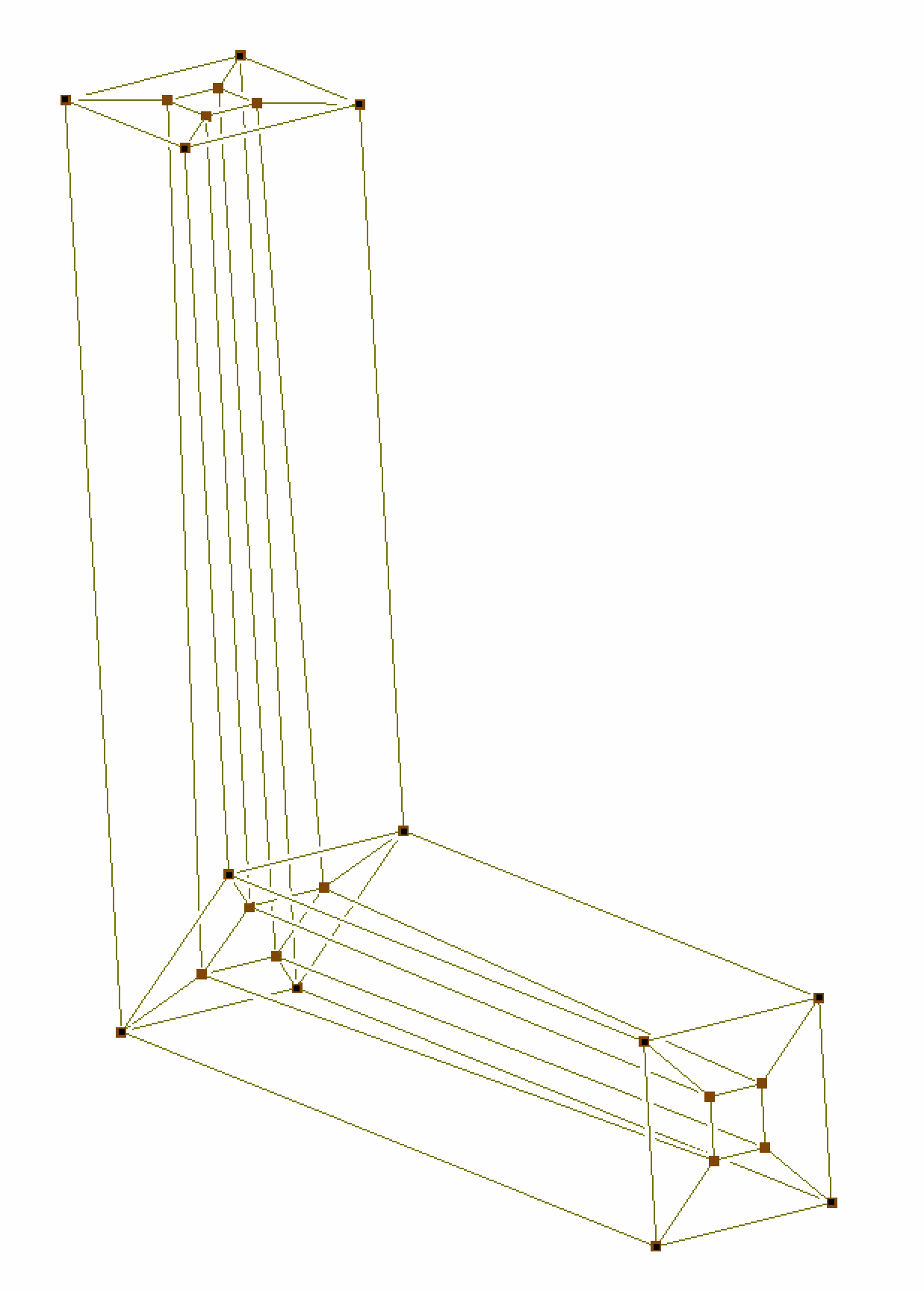 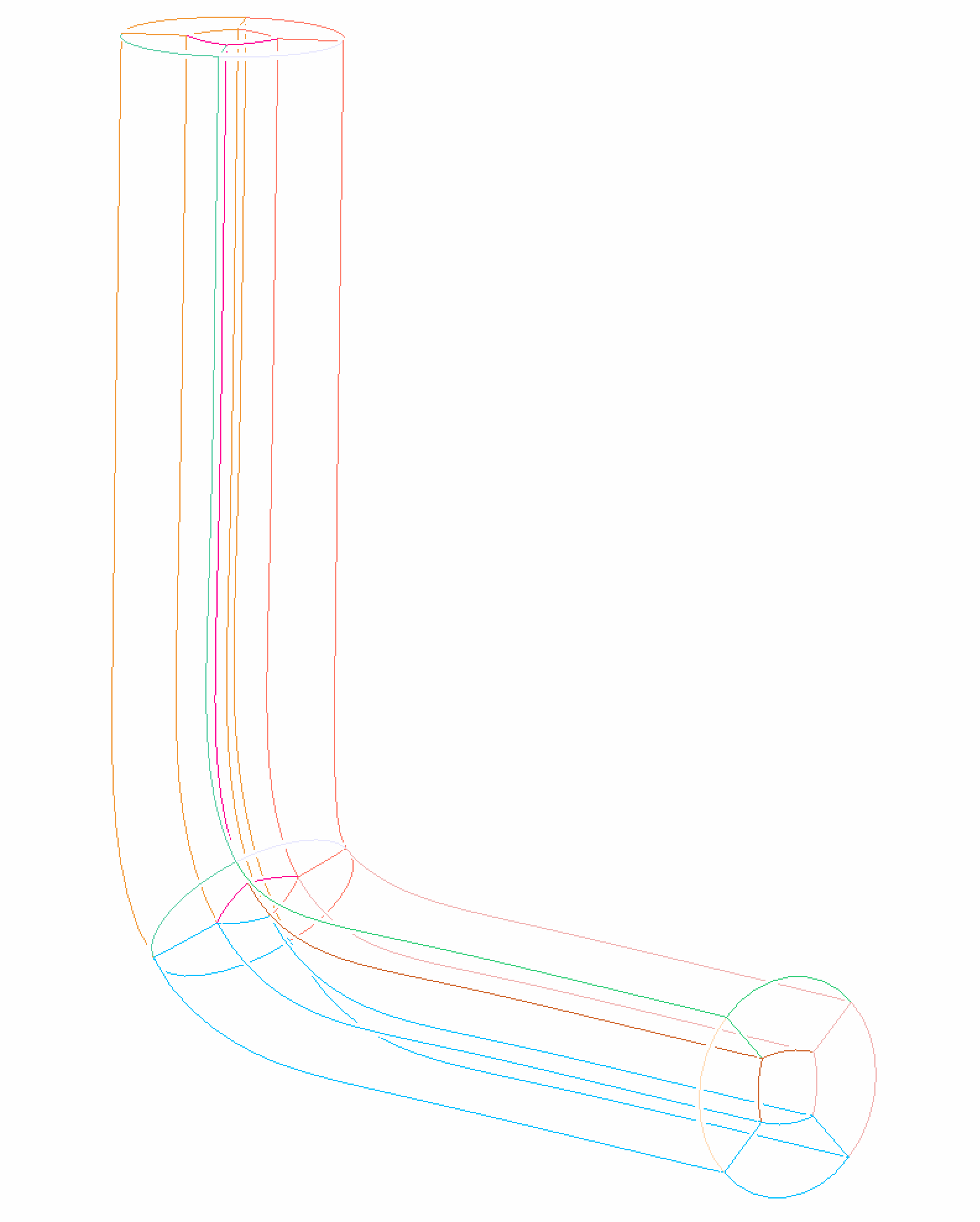 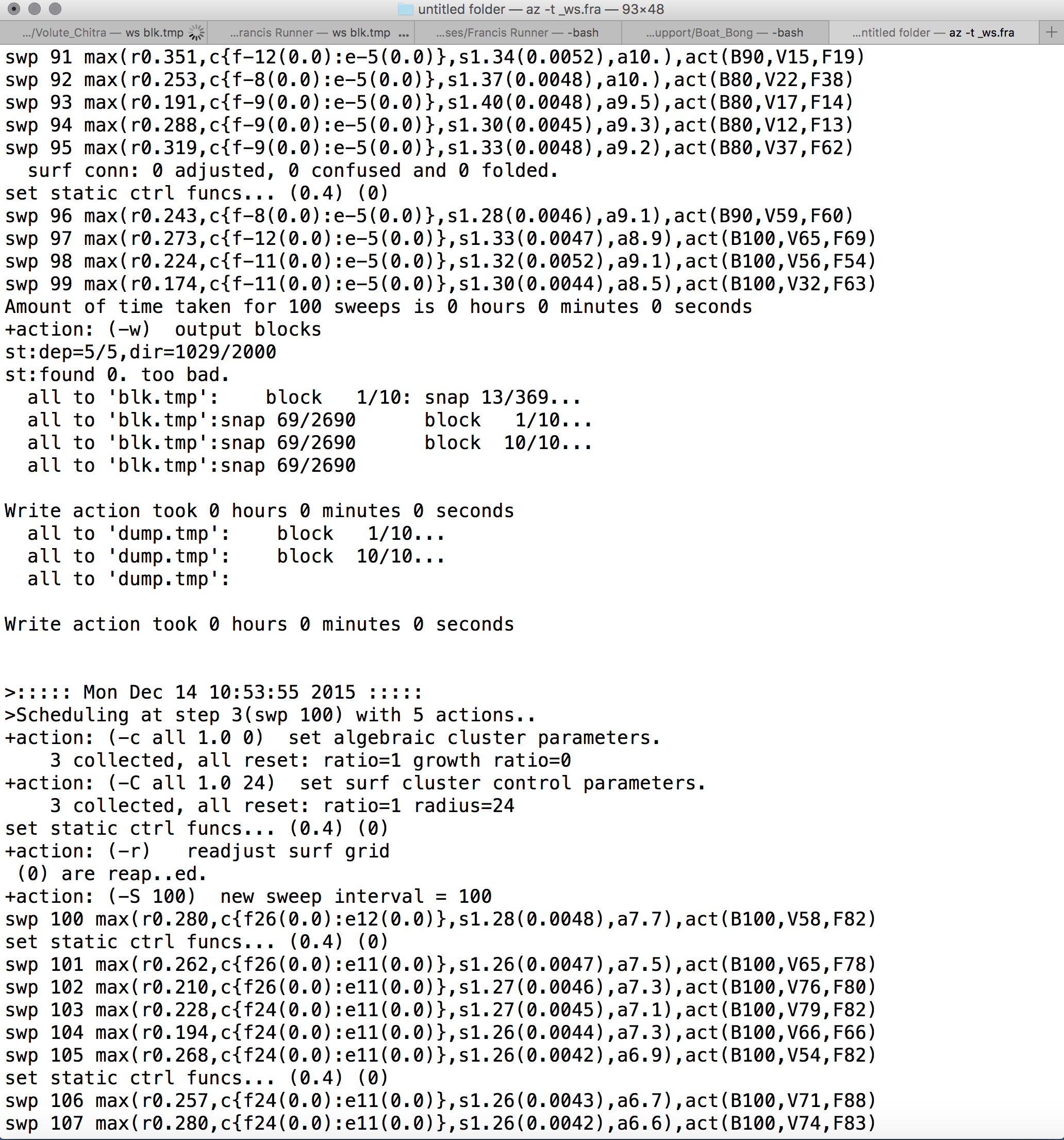 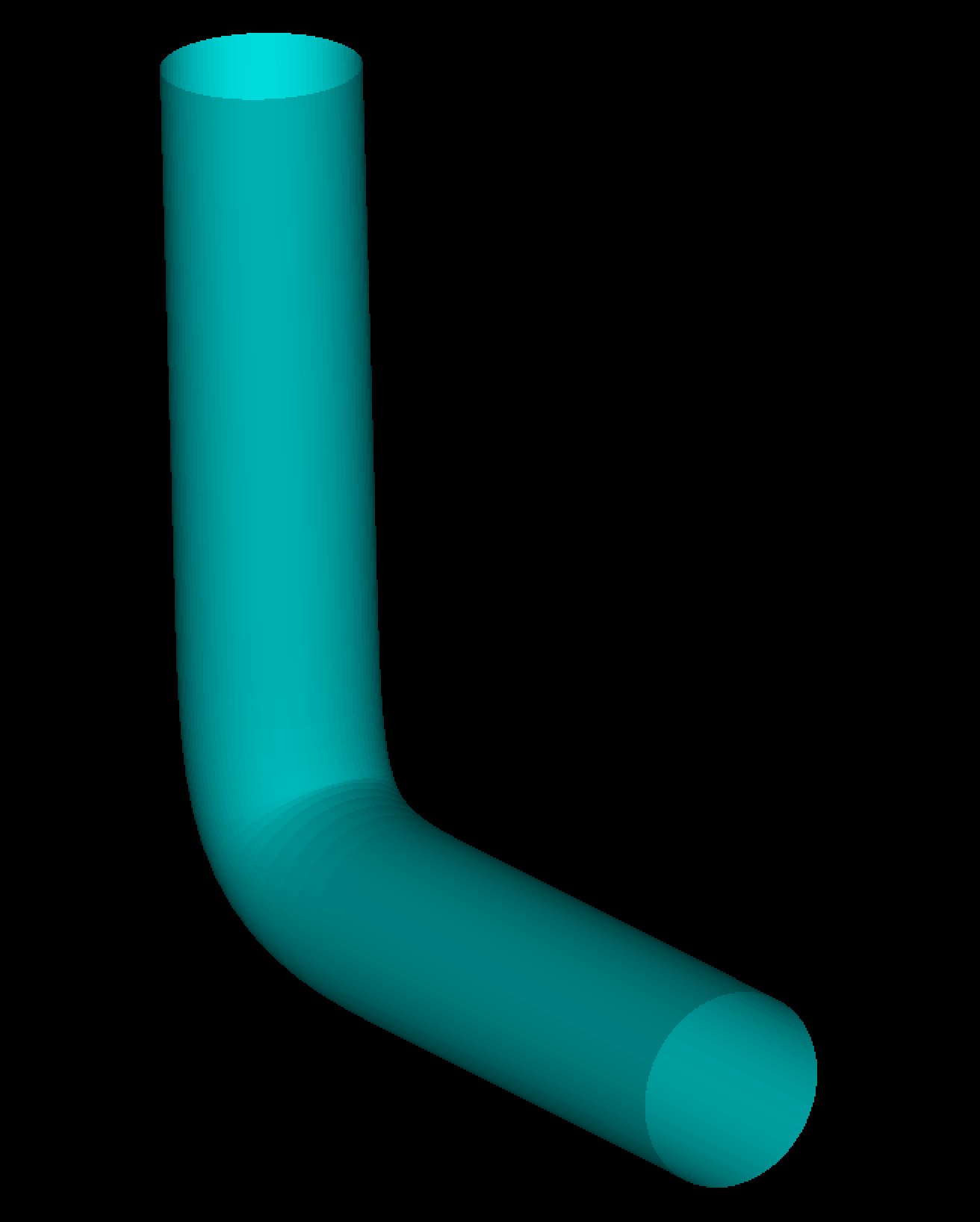 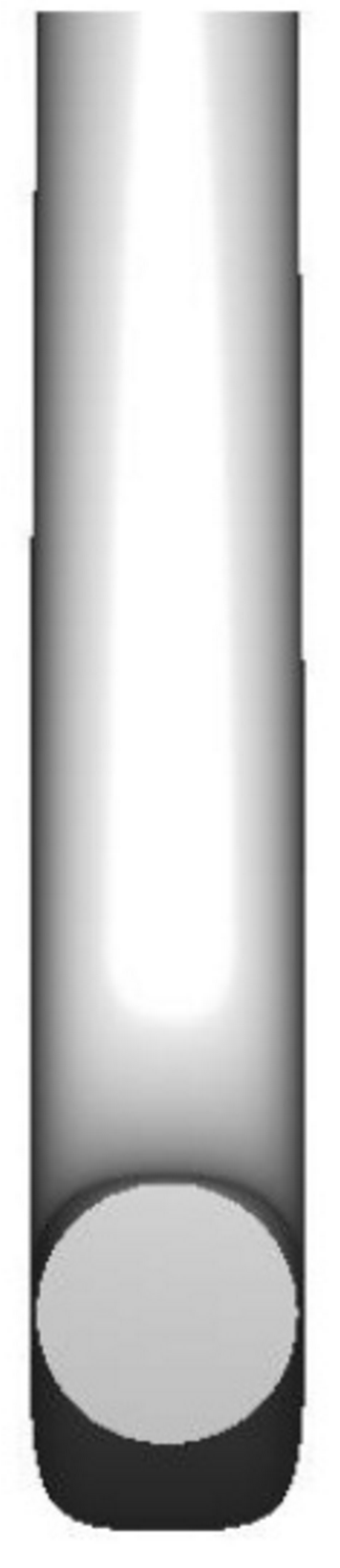 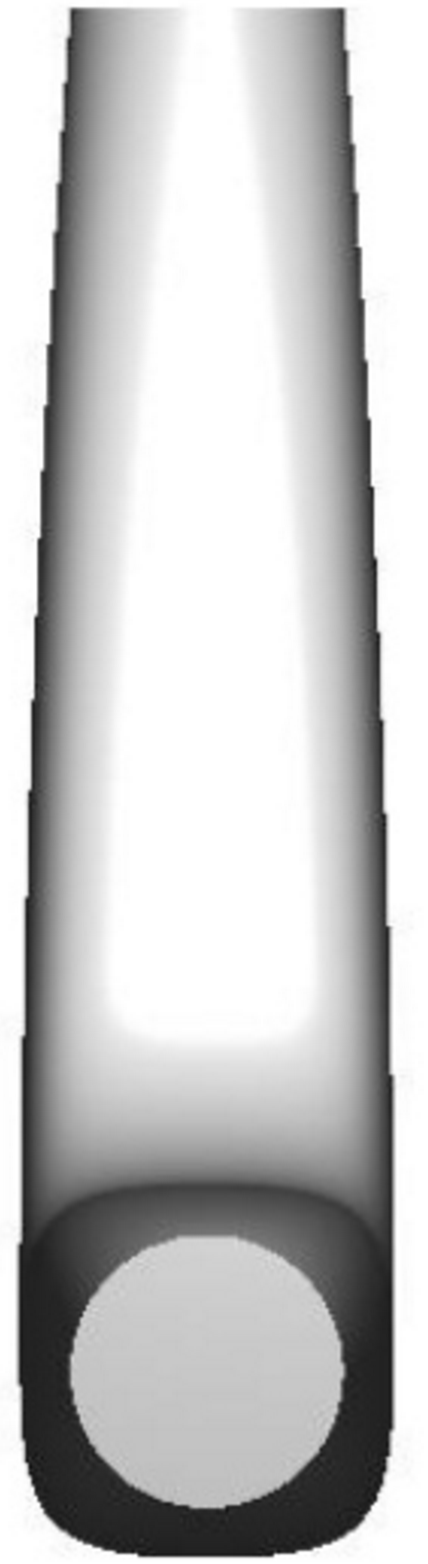 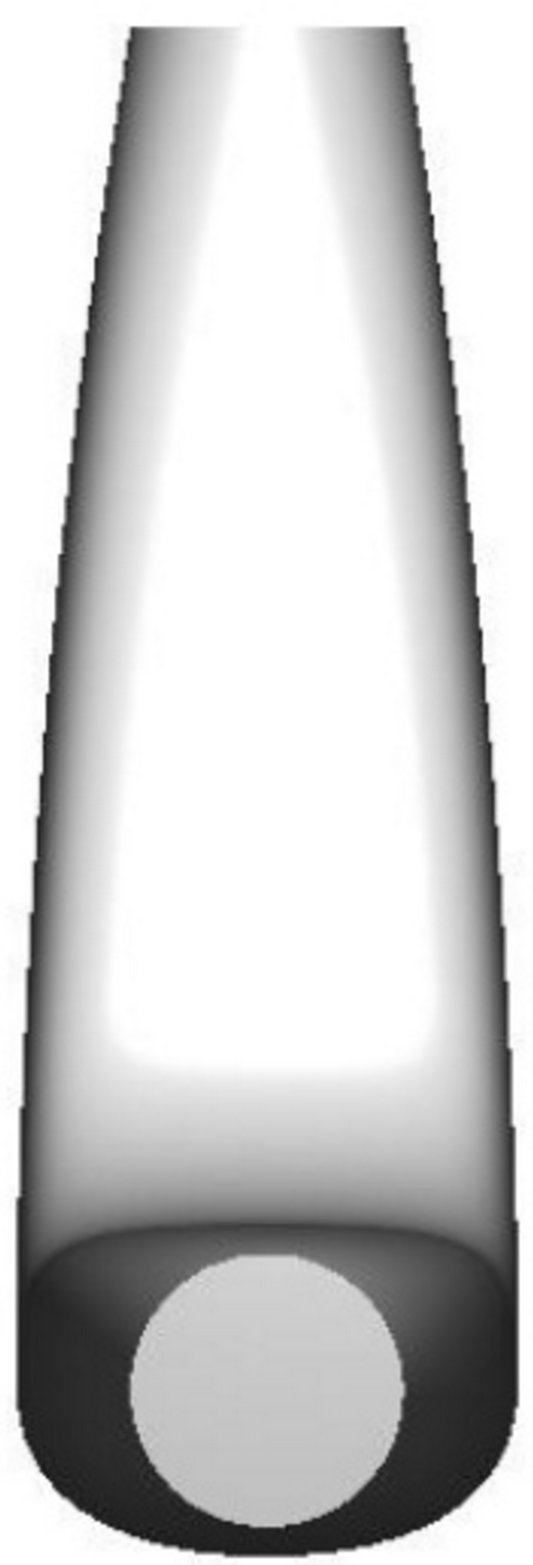 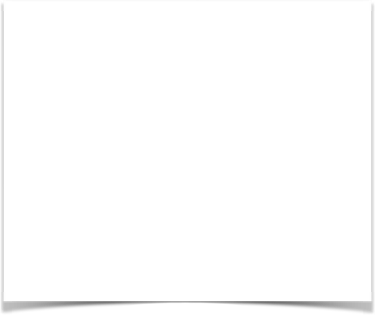 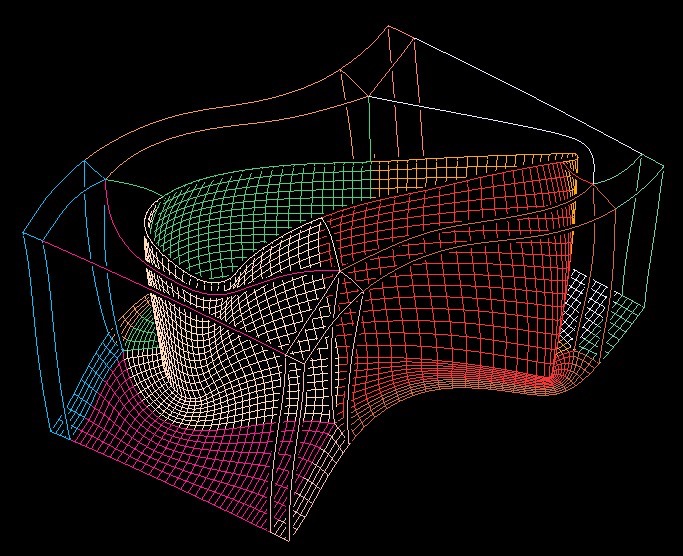 Grid Solver
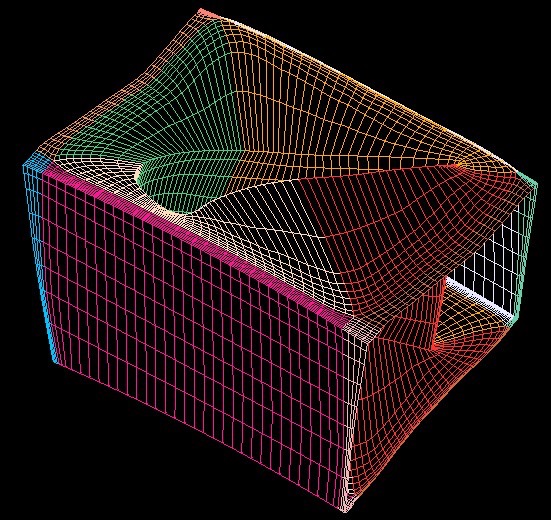 Grid generator automatically projects and moves grid points to optimal locations to create a smooth orthogonal grid.
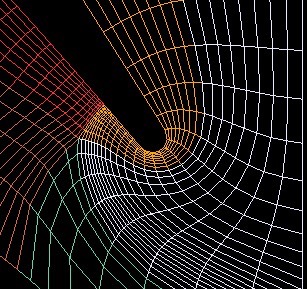 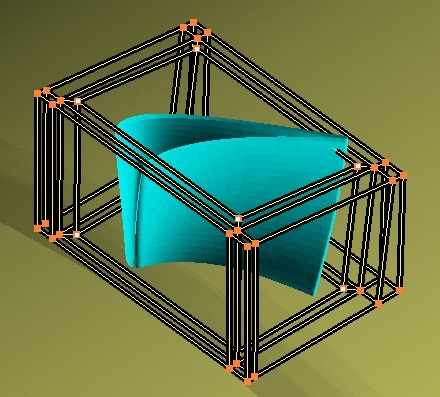 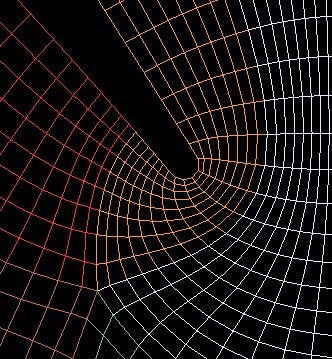 Topology
Grid
Salient features of GridPro
Topology based approach
Ability to handle grid  adaptations
Orthogonal and smooth meshes
Highly complex geometries
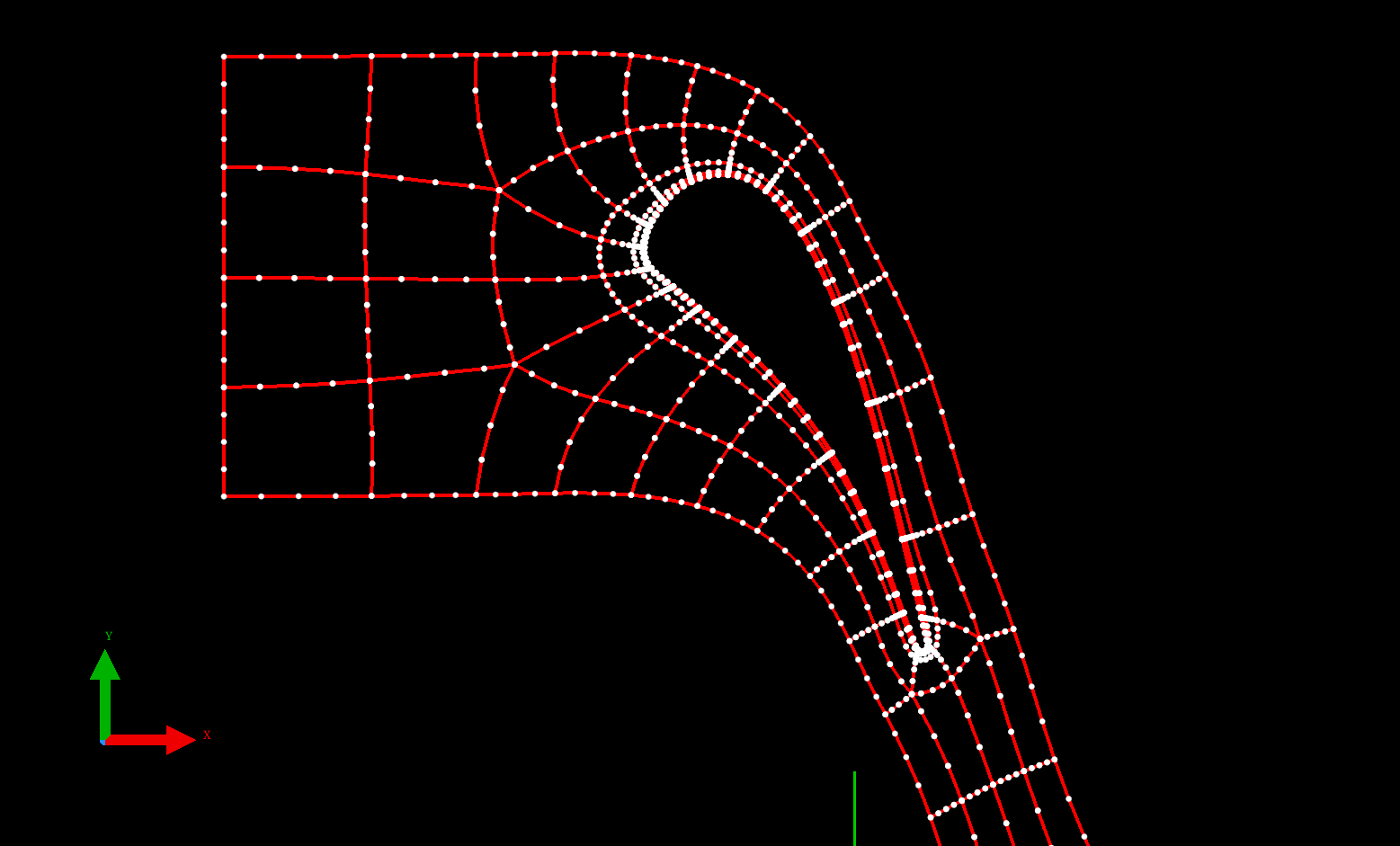 Turbine Blade
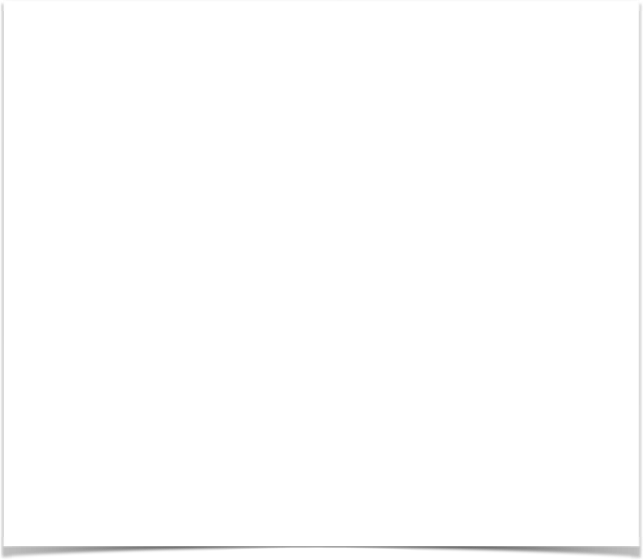 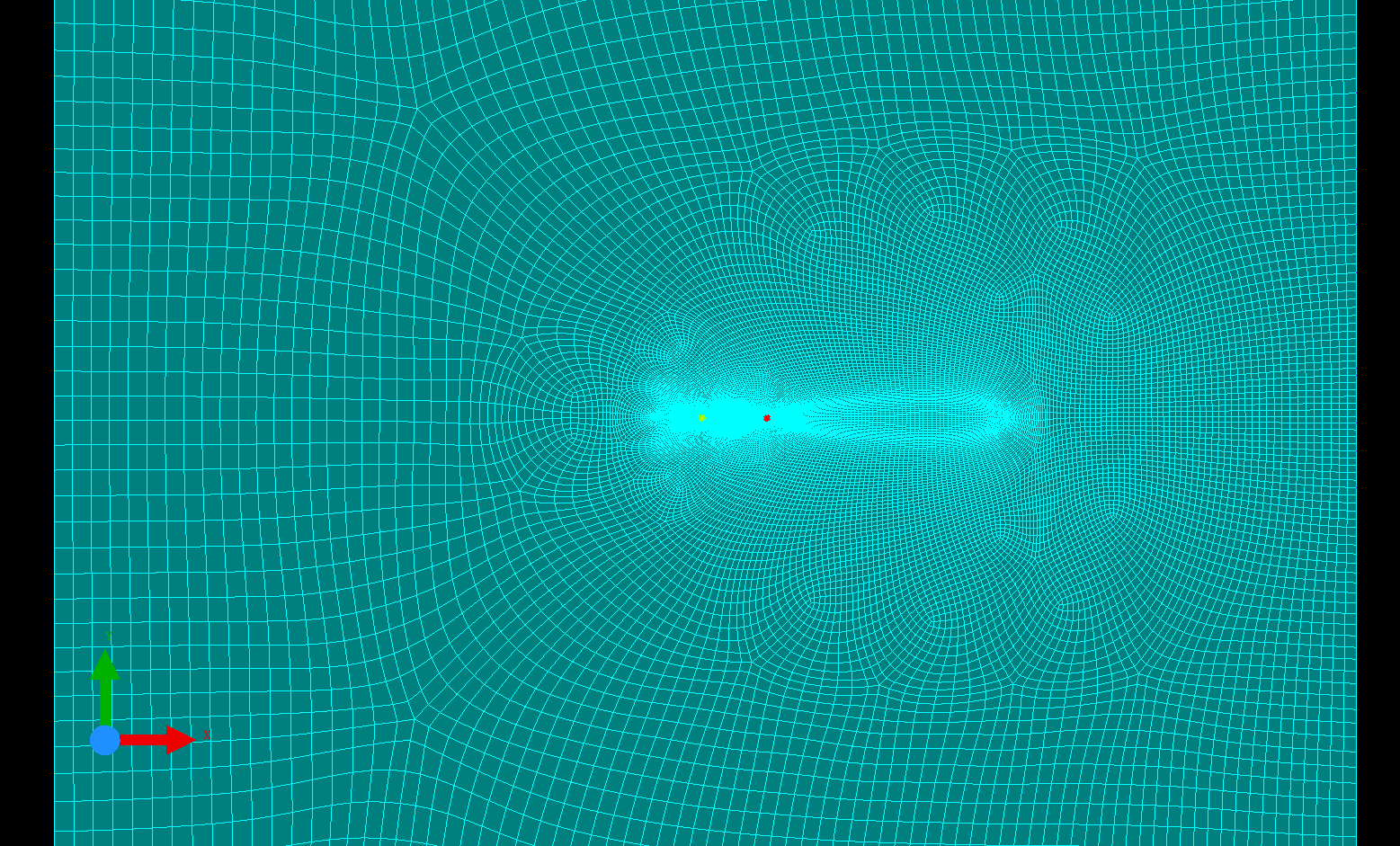 Highlights of the Higher order grid generation in GridPro
Higher order grid - created using a dense linear mesh.
No post processing of Grid Required .
Tandem Spheres
Highlights of the Higher order grid generation in GridPro
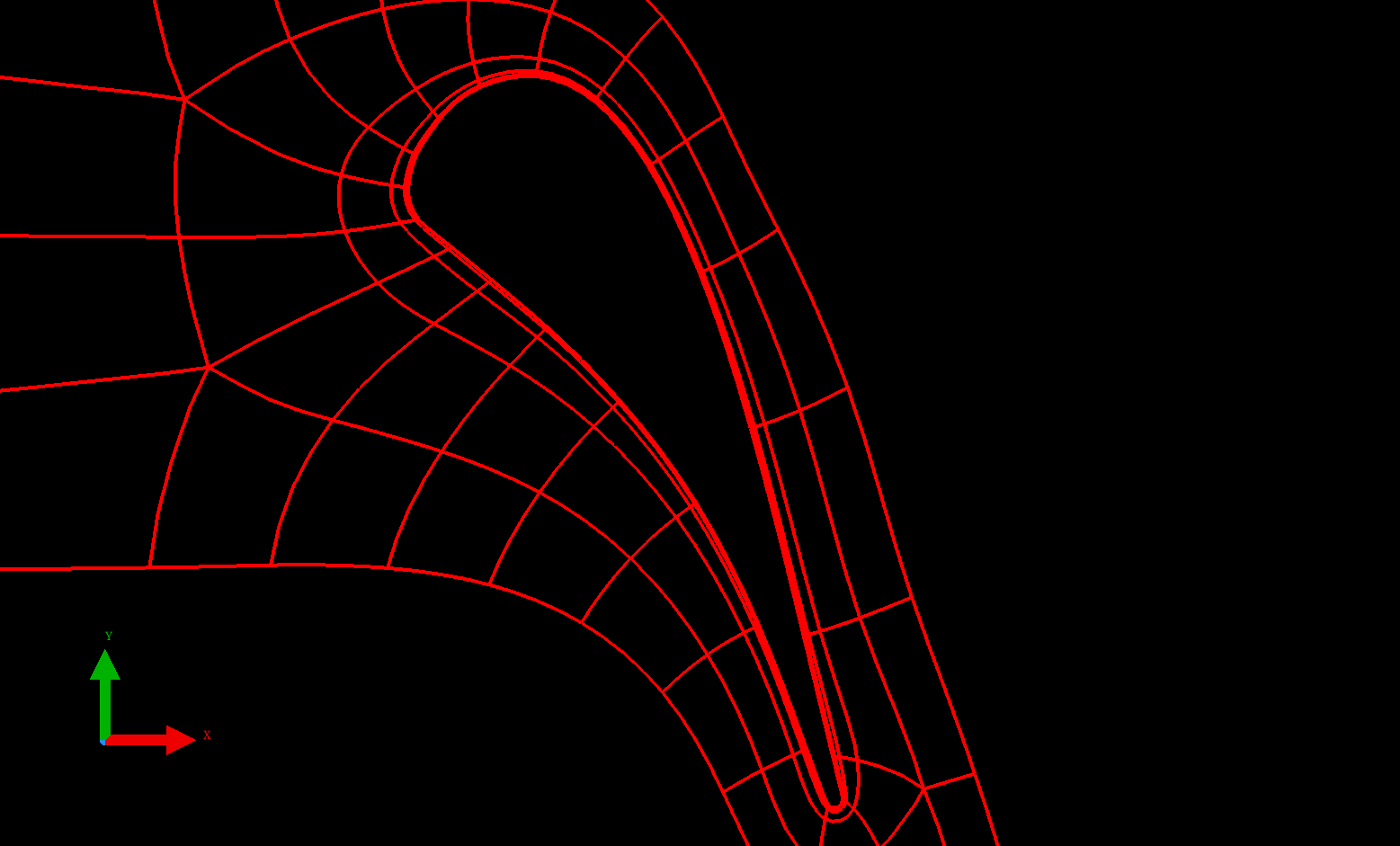 Ggrid generated Grid conforms to the geometry.
Conforms more accurately, compared to a mesh with same number of linear elements.
Highlights of the Higher order grid generation in GridPro
The grid generation engine ensures that the curvature is well captured if the density is large enough.
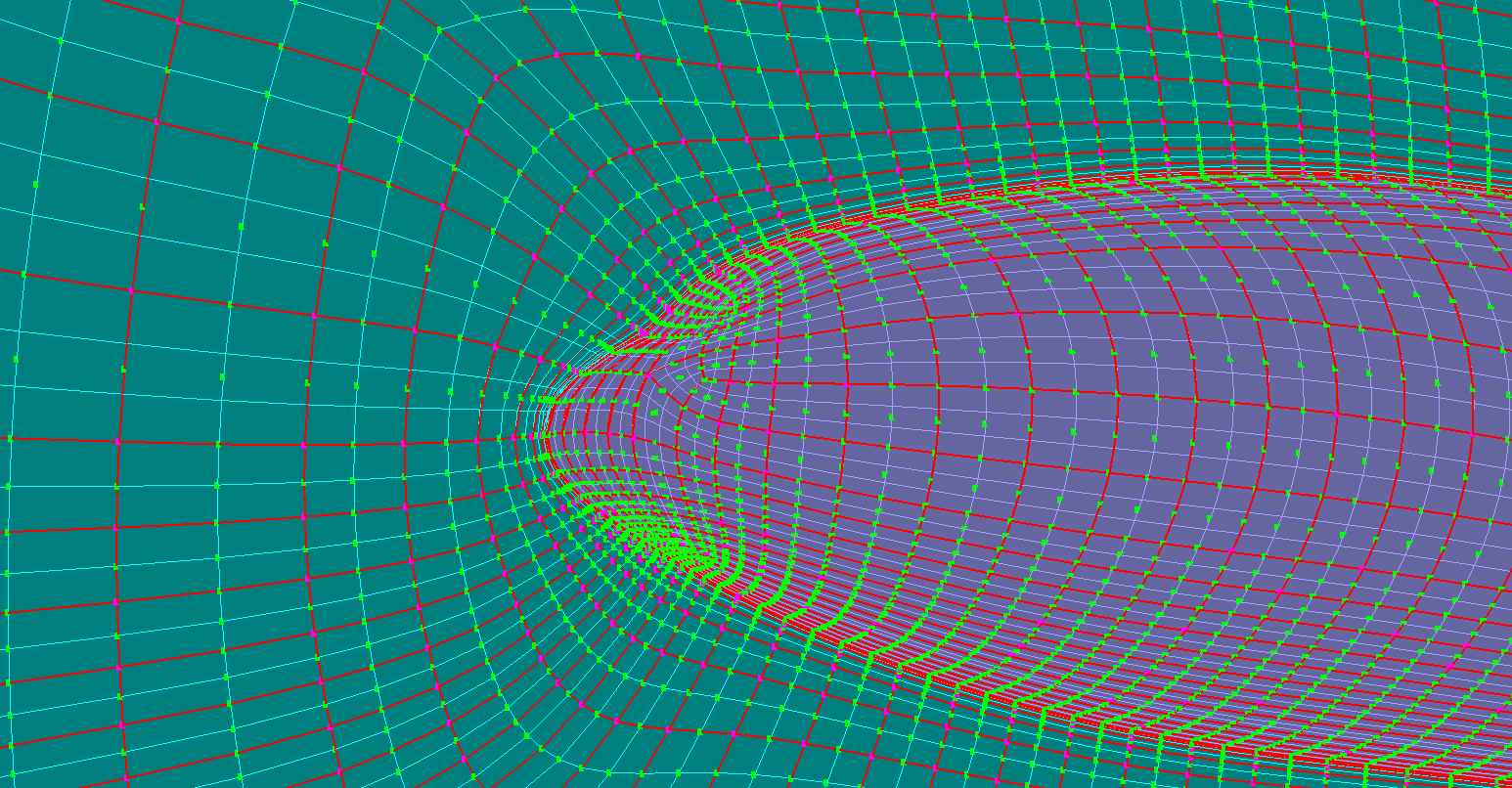 NASA CRM 
Fuselage+ Symmetry plane
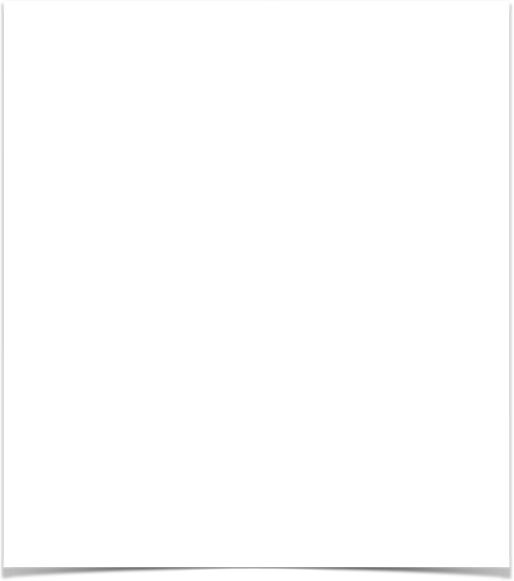 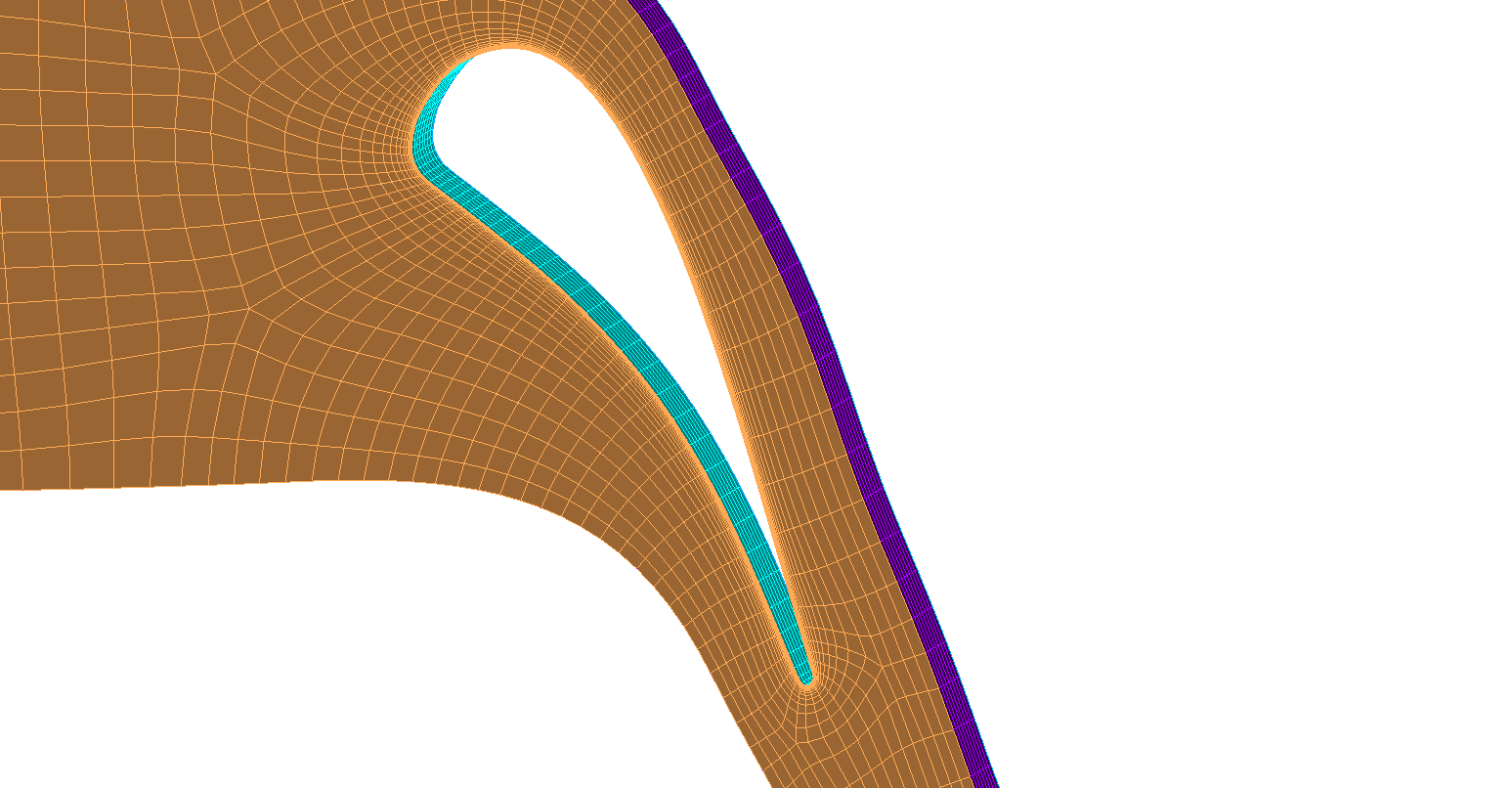 Highlights of the Higher order grid generation in GridPro
Clustering is specified as apart of grid generation process. 
If done as post-processing step, clustering parameters like growth ratio can be modified.
Highlights of the Higher order grid generation in GridPro
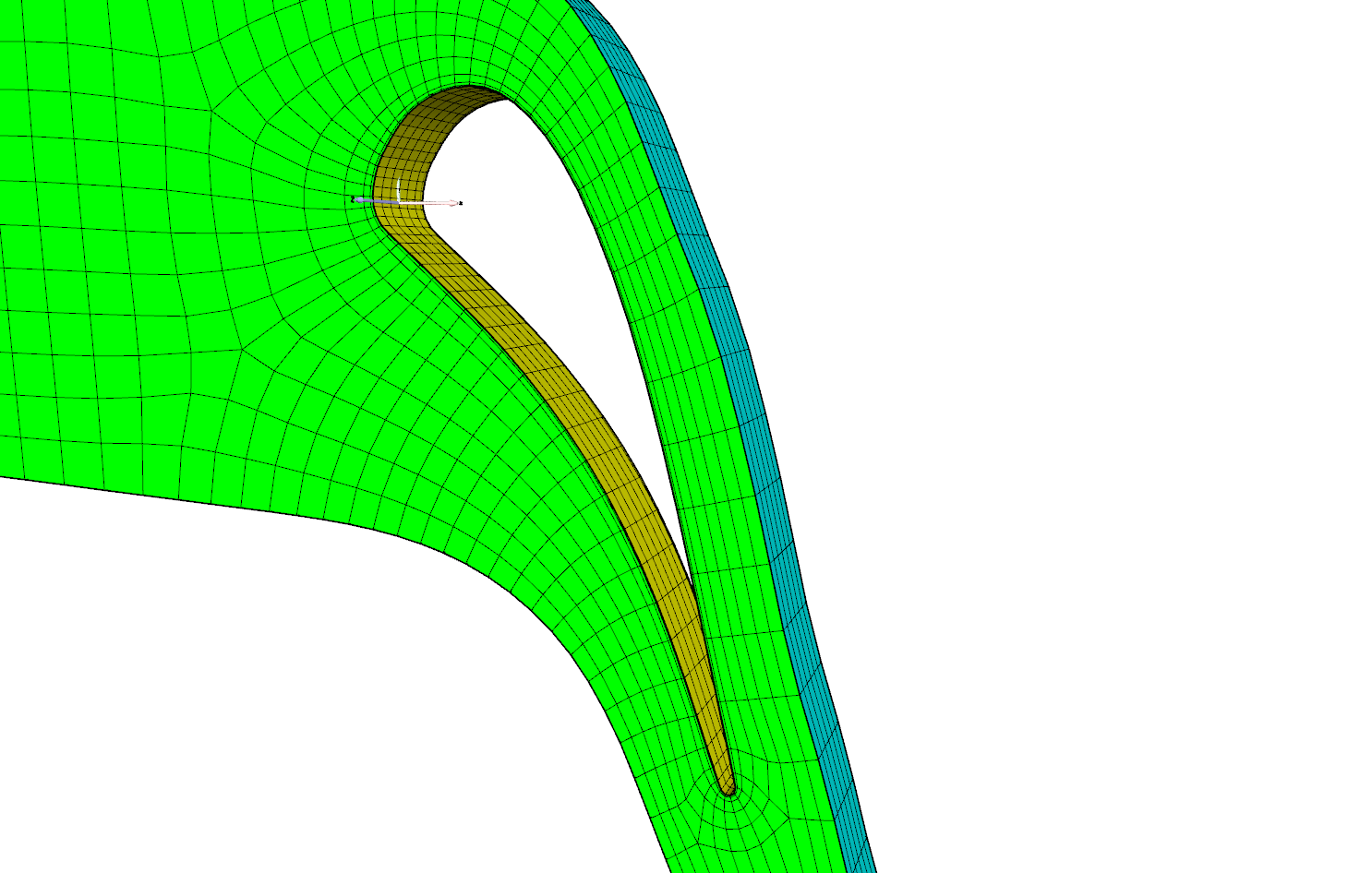 Provides flexibility to change edge densities of the grid without losing grid quality.
Ideal for higher order elements
Highlights of the Higher order grid generation in GridPro
Flexibility to change edge densities while grid generation (using schedule file) can be readily used to generate different higher order elements.
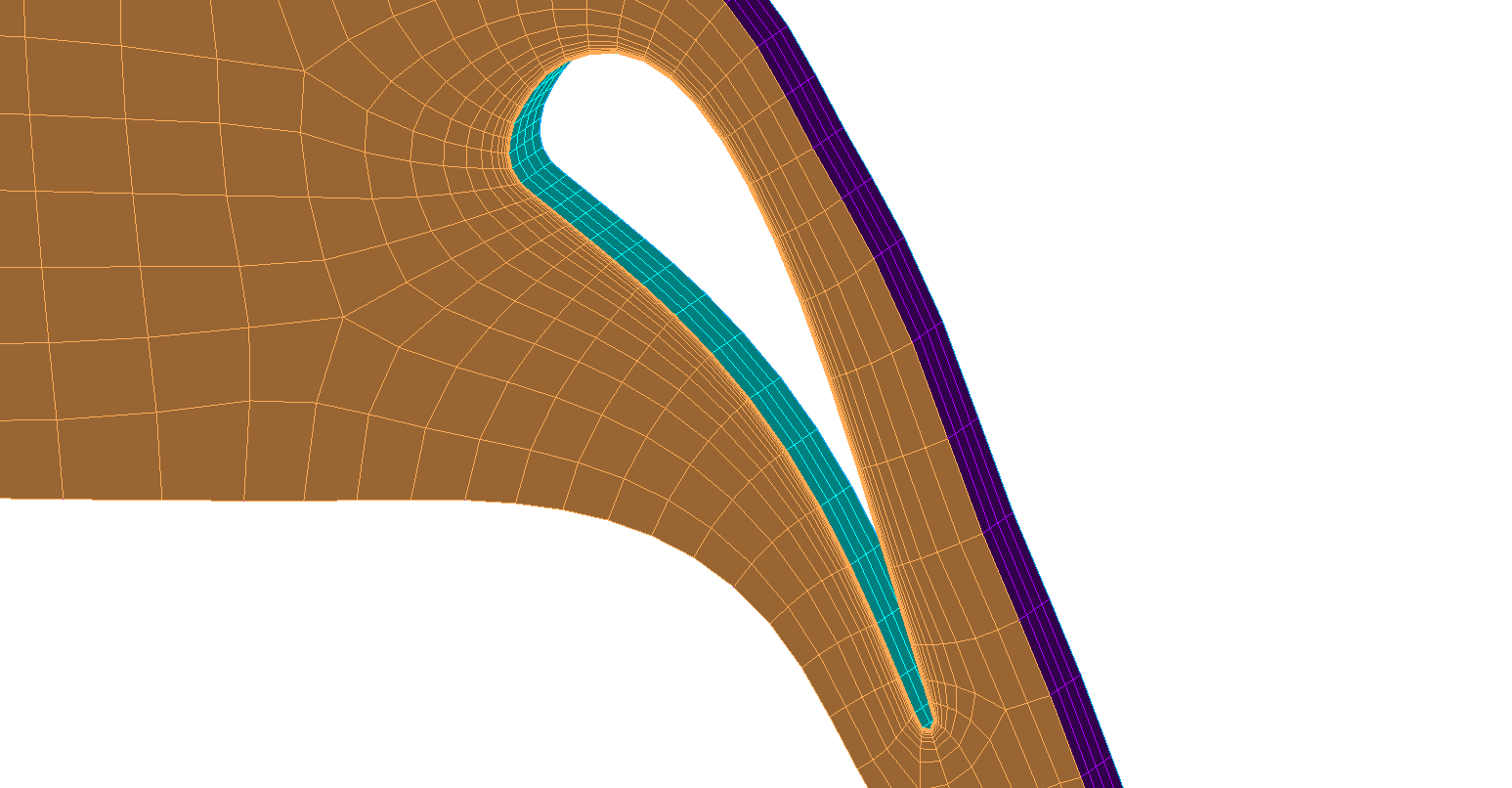 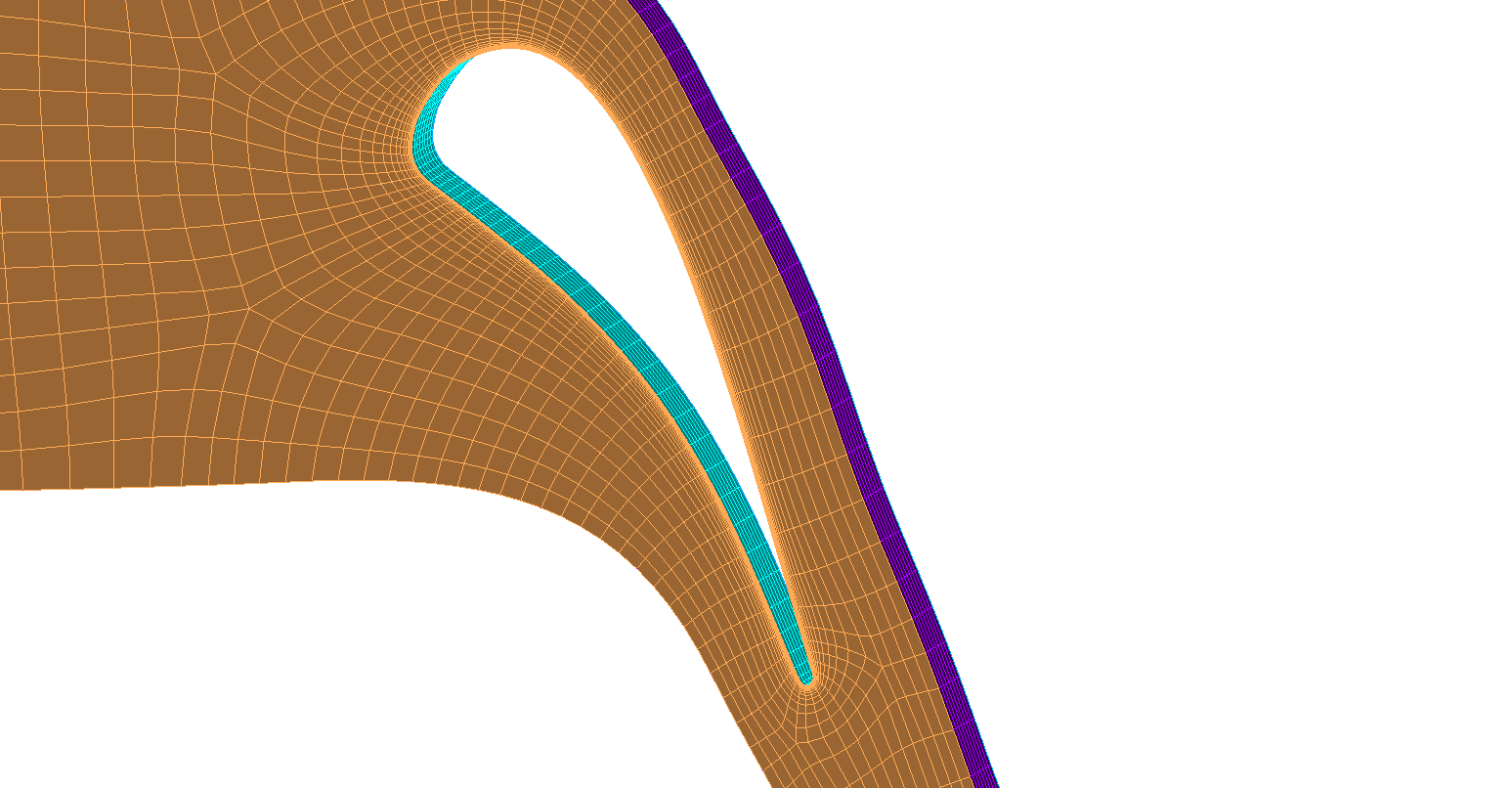 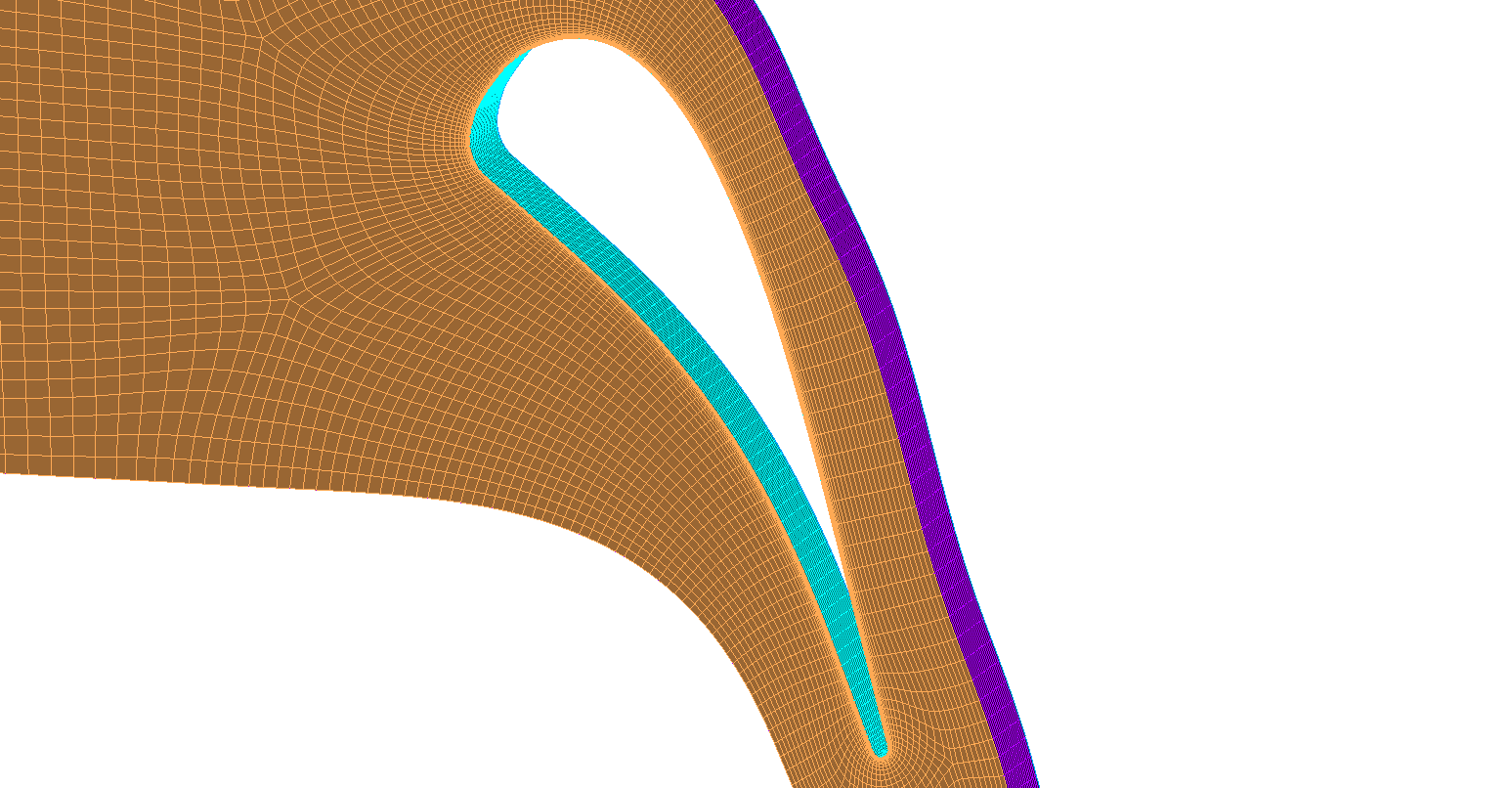 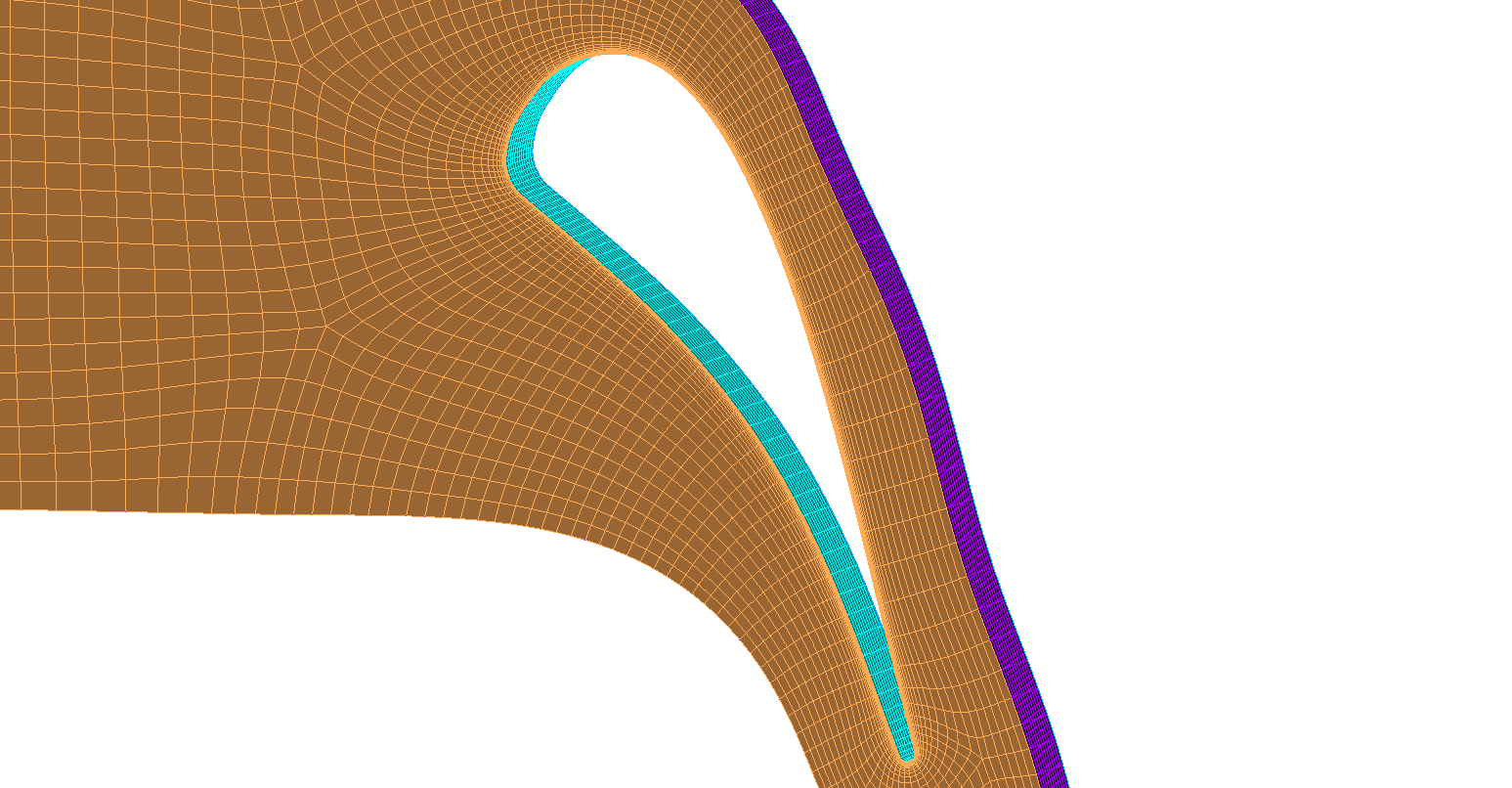 Supports P2, P3, P4
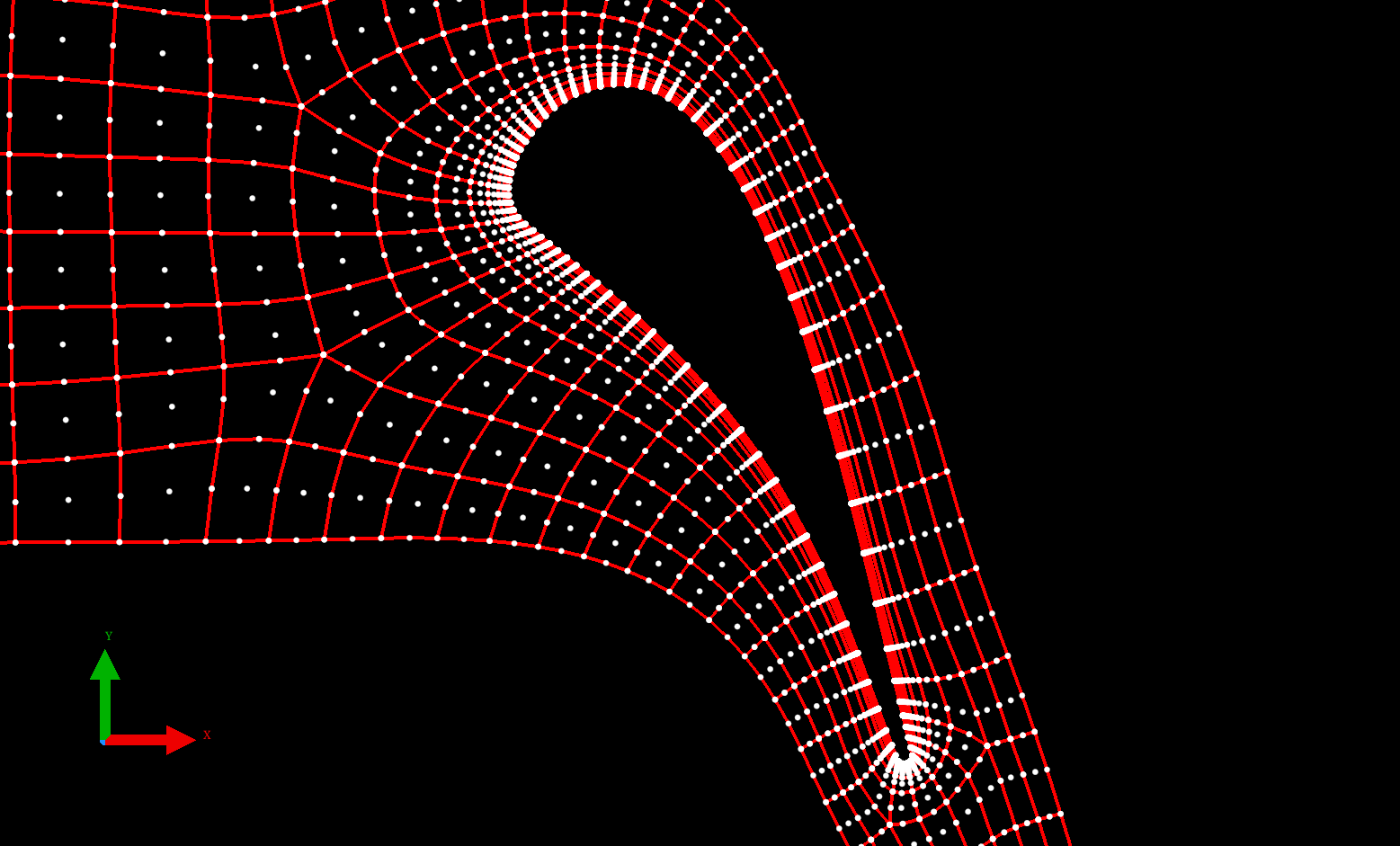 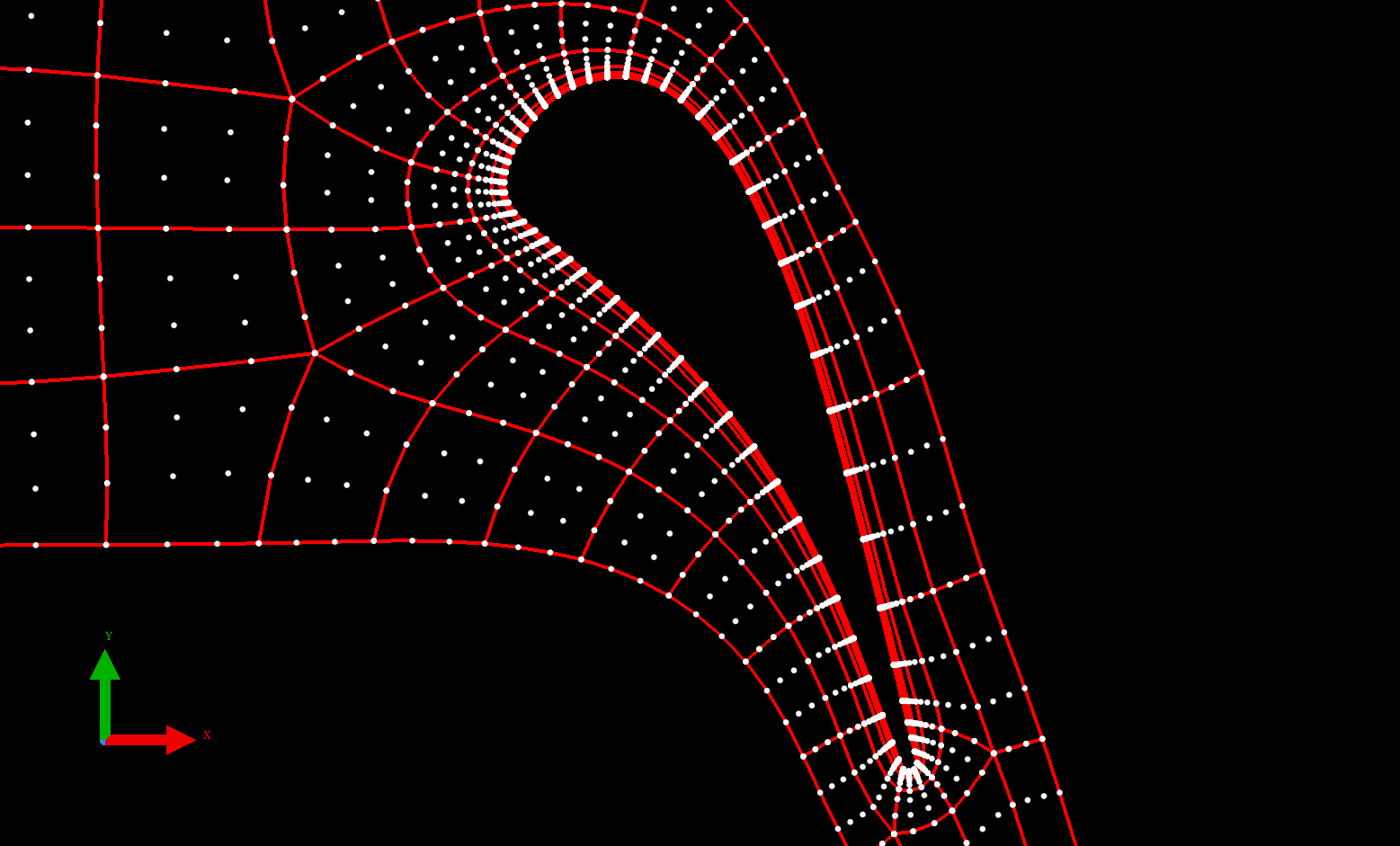 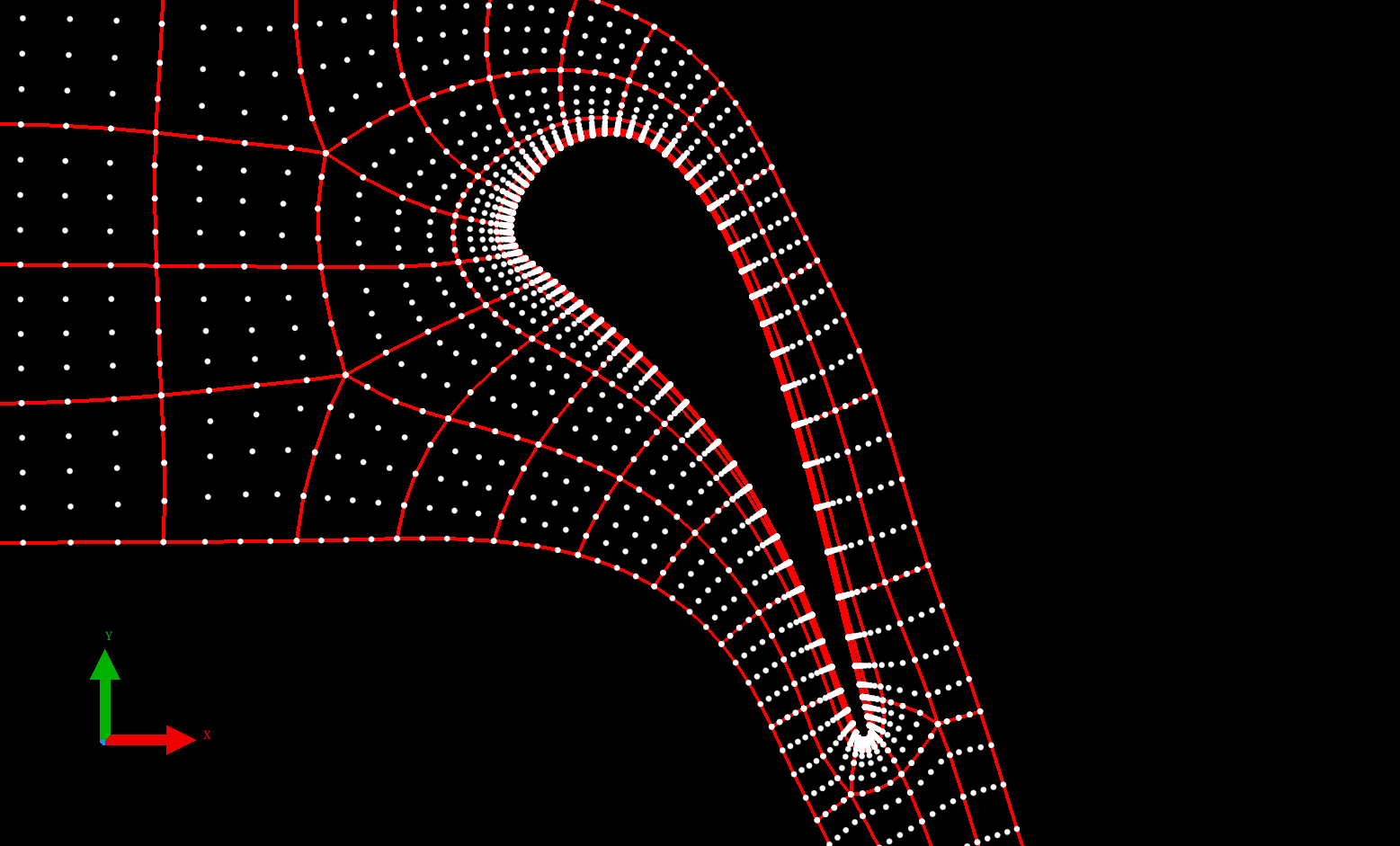 VALIDATION CASES
CS 1 - Tandem Spheres
Sphere diameter: 1 unit
Distance between the spheres center: 10units
Far field dimension: 100*100*100
Family of grids: 7 (Mesh 1 - 7)
Each grid is generated based on the no. of edge nodes derived for the family.
Grid resolution  1.5x in each direction
Normal spacing  1.5x for each grid starting from 0.010125
Courtesy ZJ.Wang
Tandem Spheres-Topology
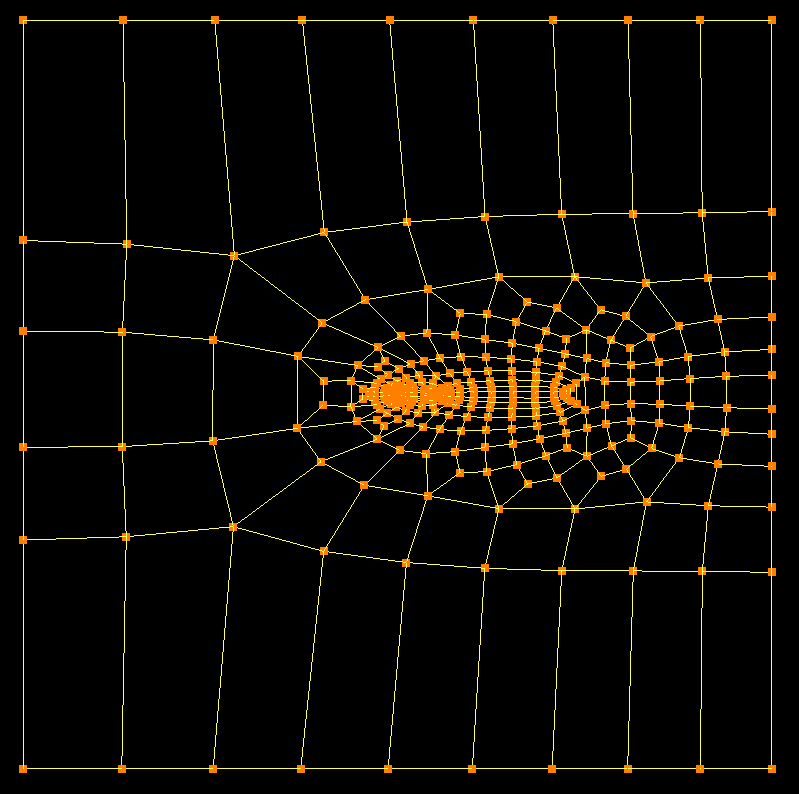 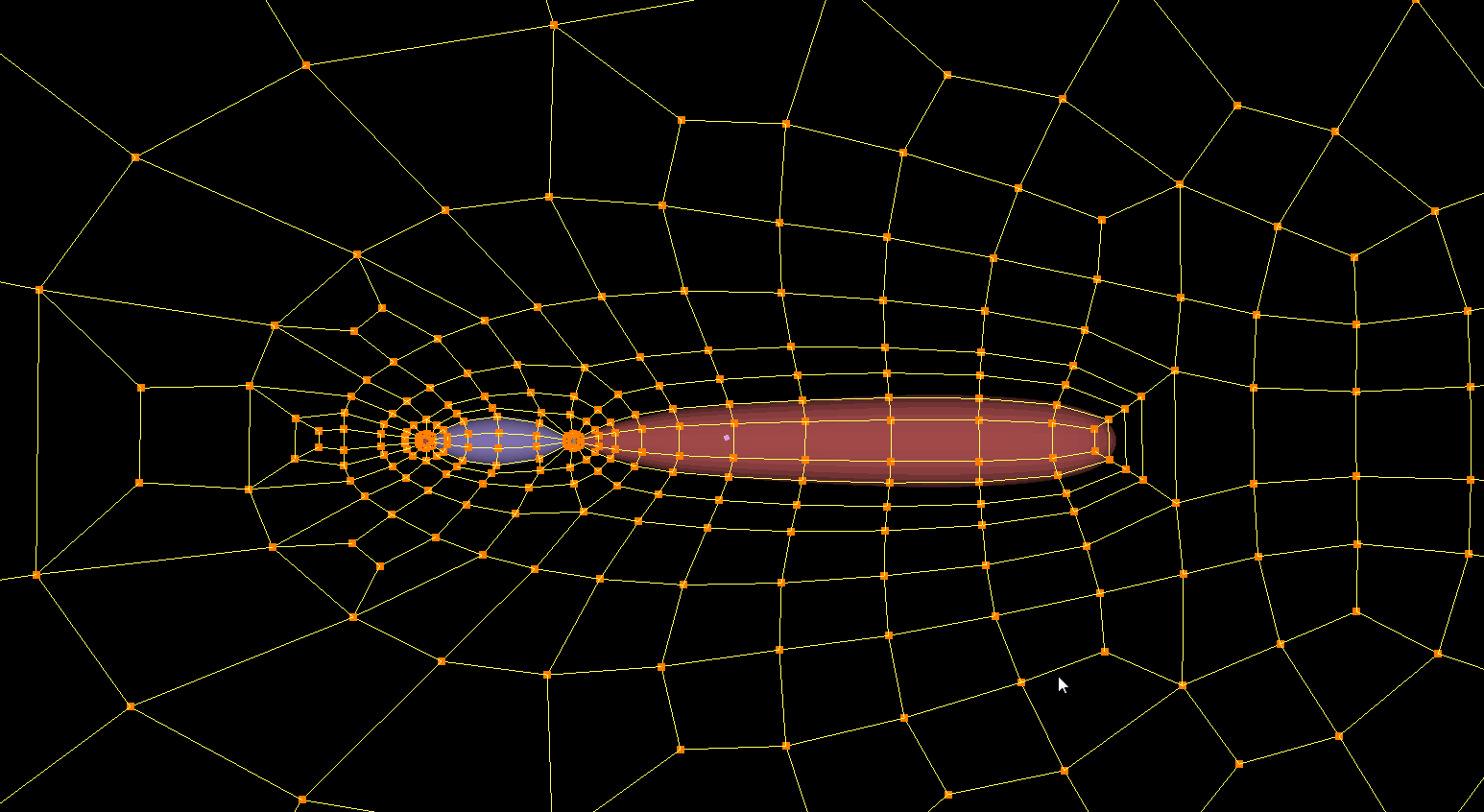 Local refinement 
Around the spheres
Between the spheres
Along the downstream
On the upstream
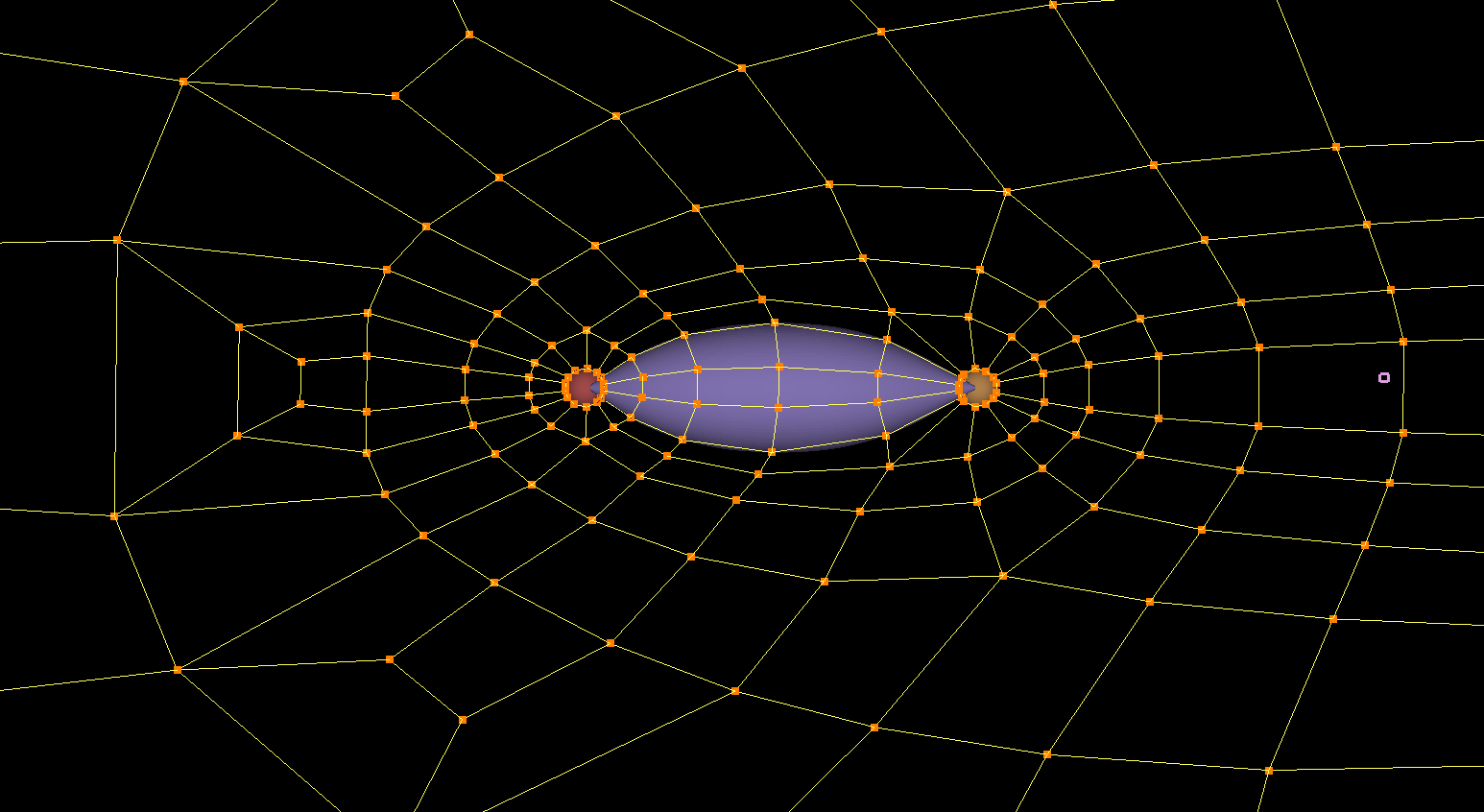 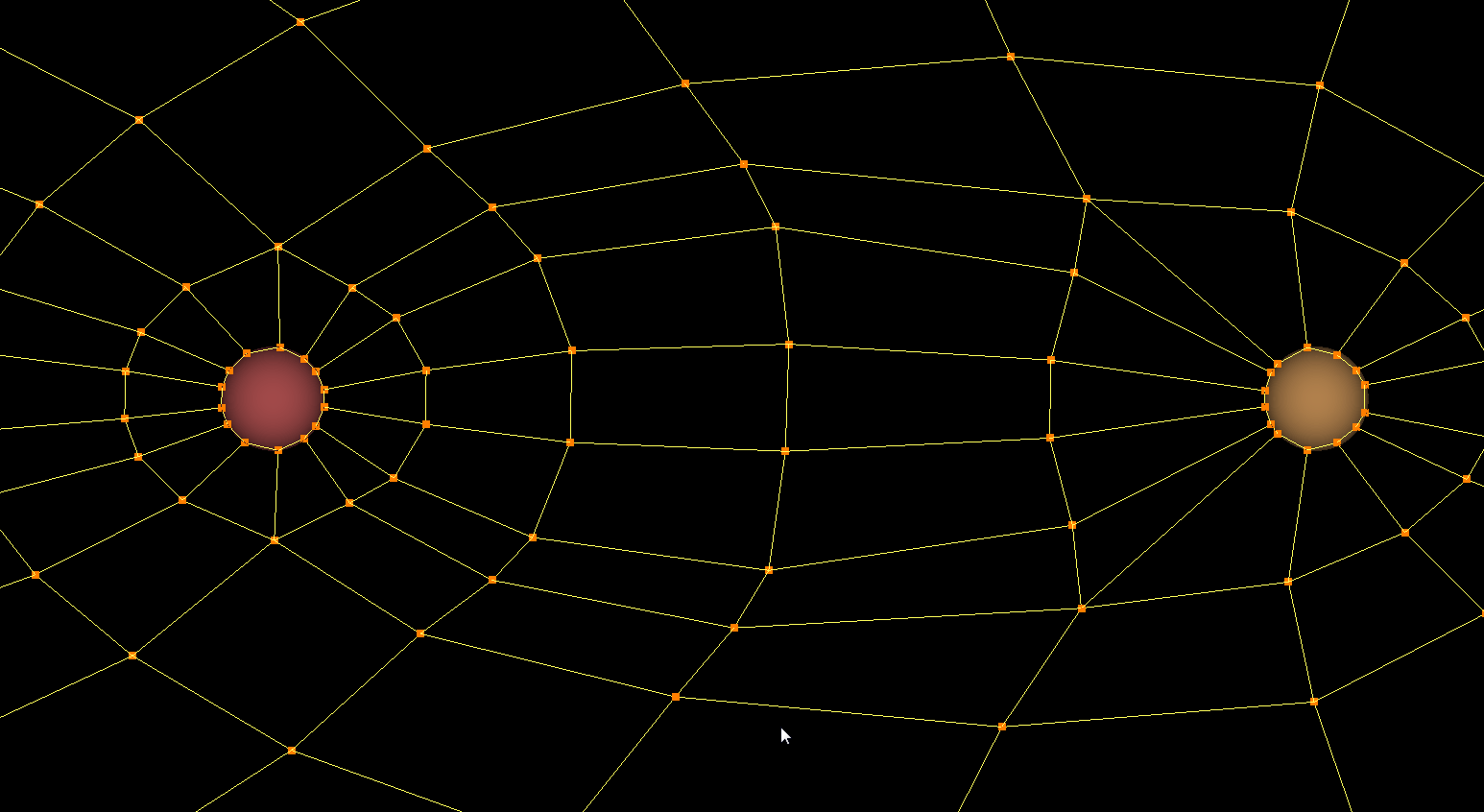 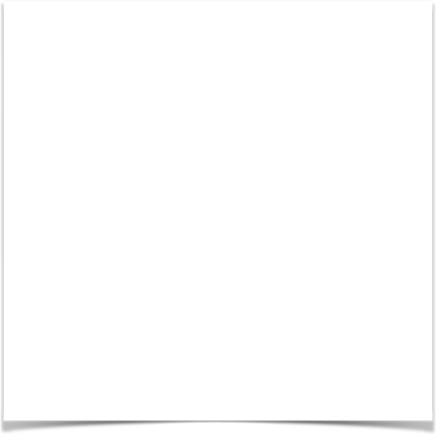 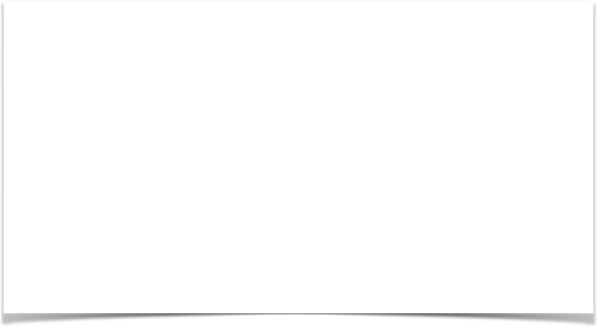 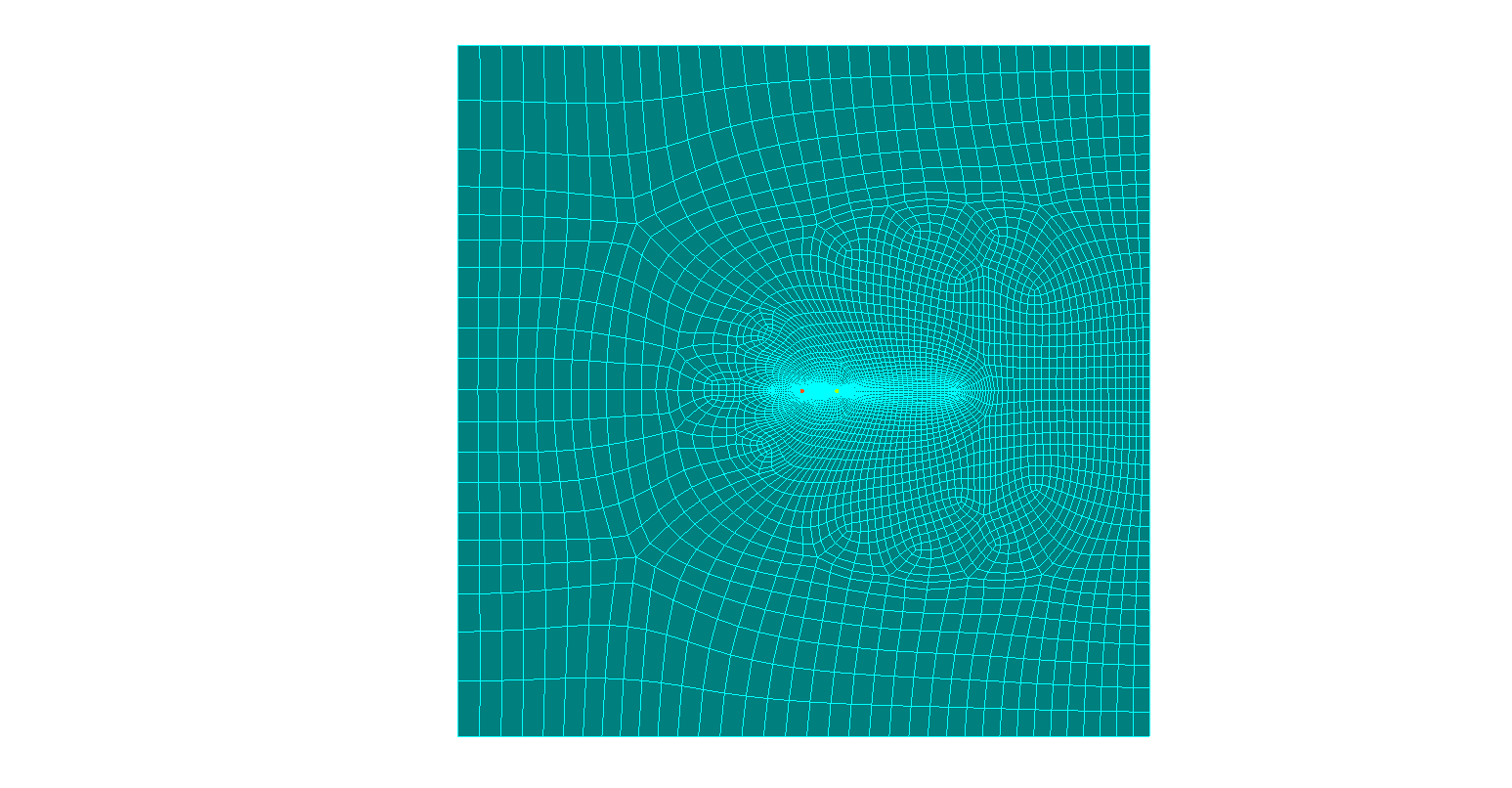 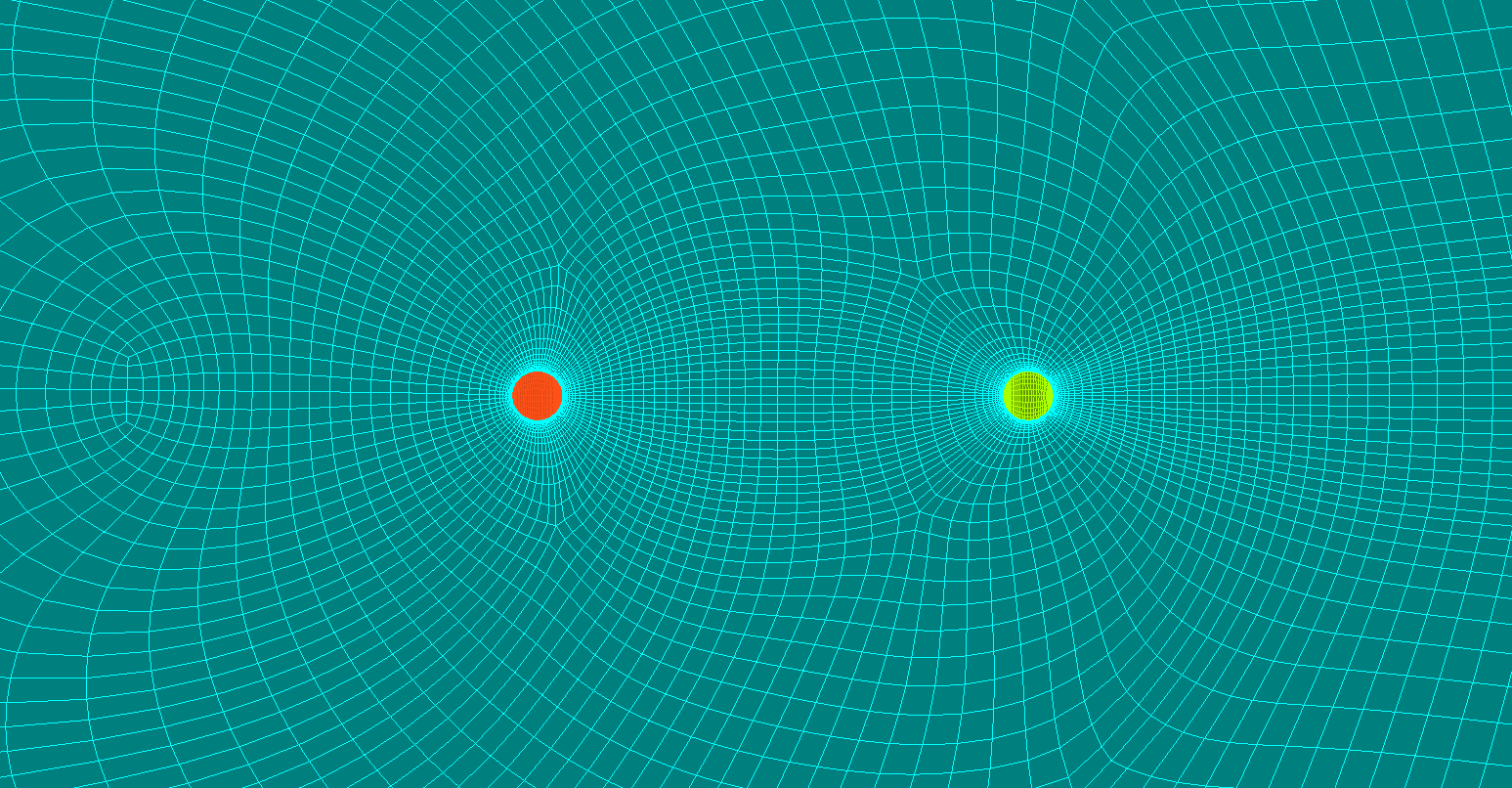 Tandem Spheres-Grid
Test Case – Tandem Spheres
P2 mesh generated by GridPro used
192,640 elements
Δy = 0.024 (y+ ~ 7.4, based on element height)
Similar to Mesh 5, but not exactly the same
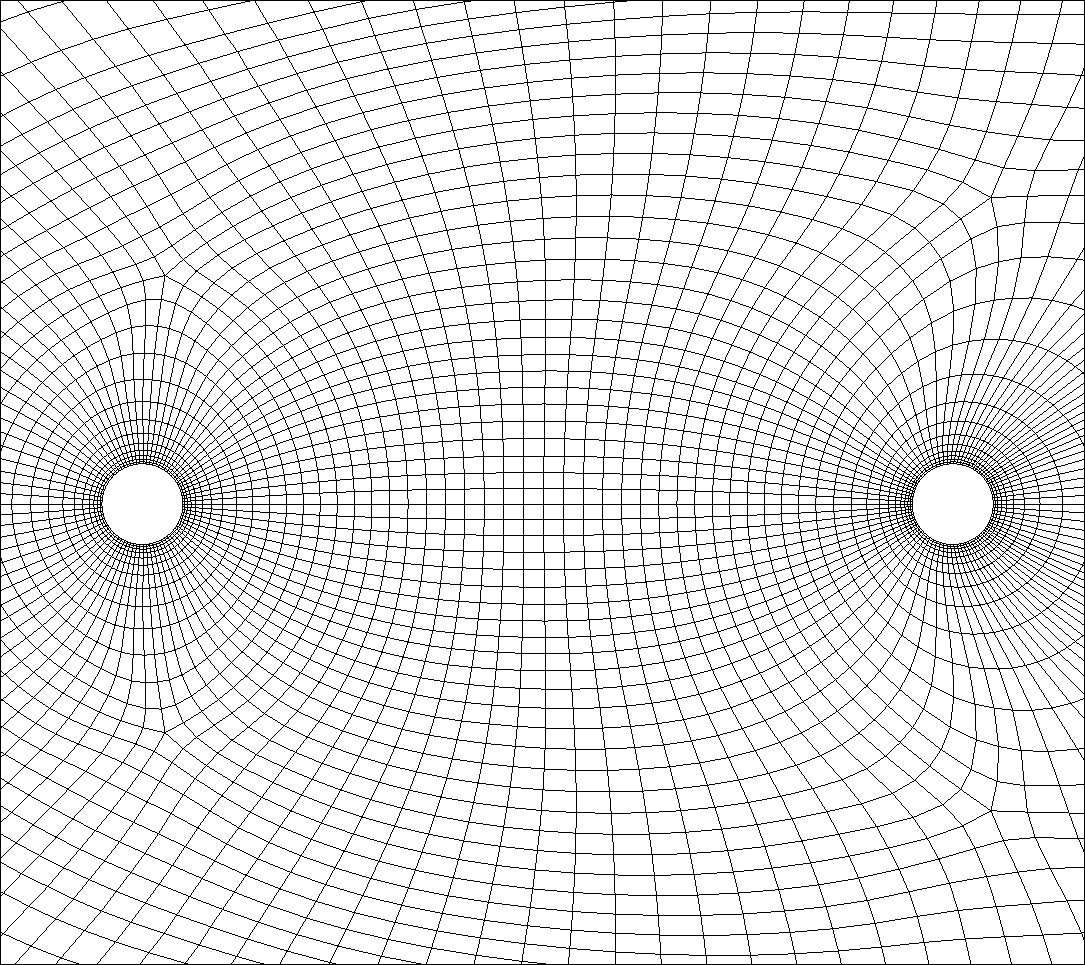 Courtesy ZJ.Wang
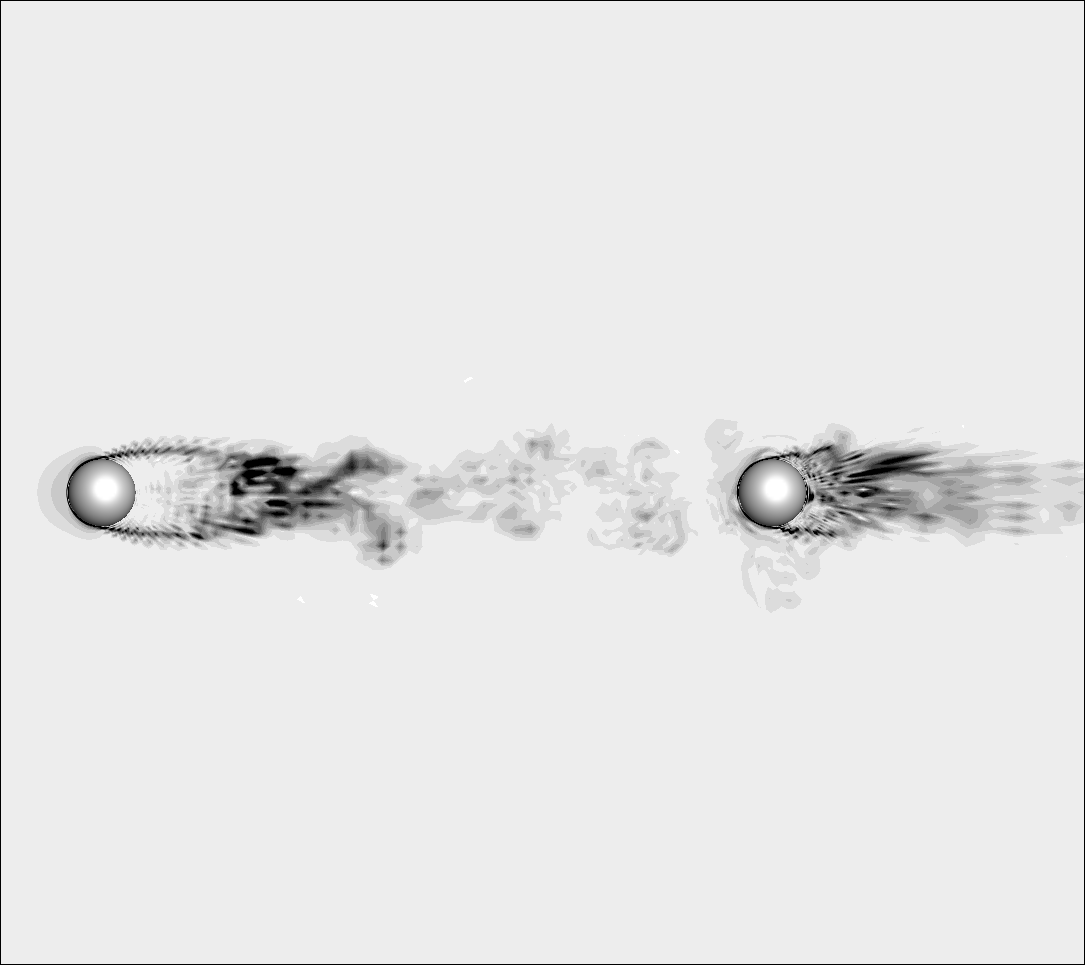 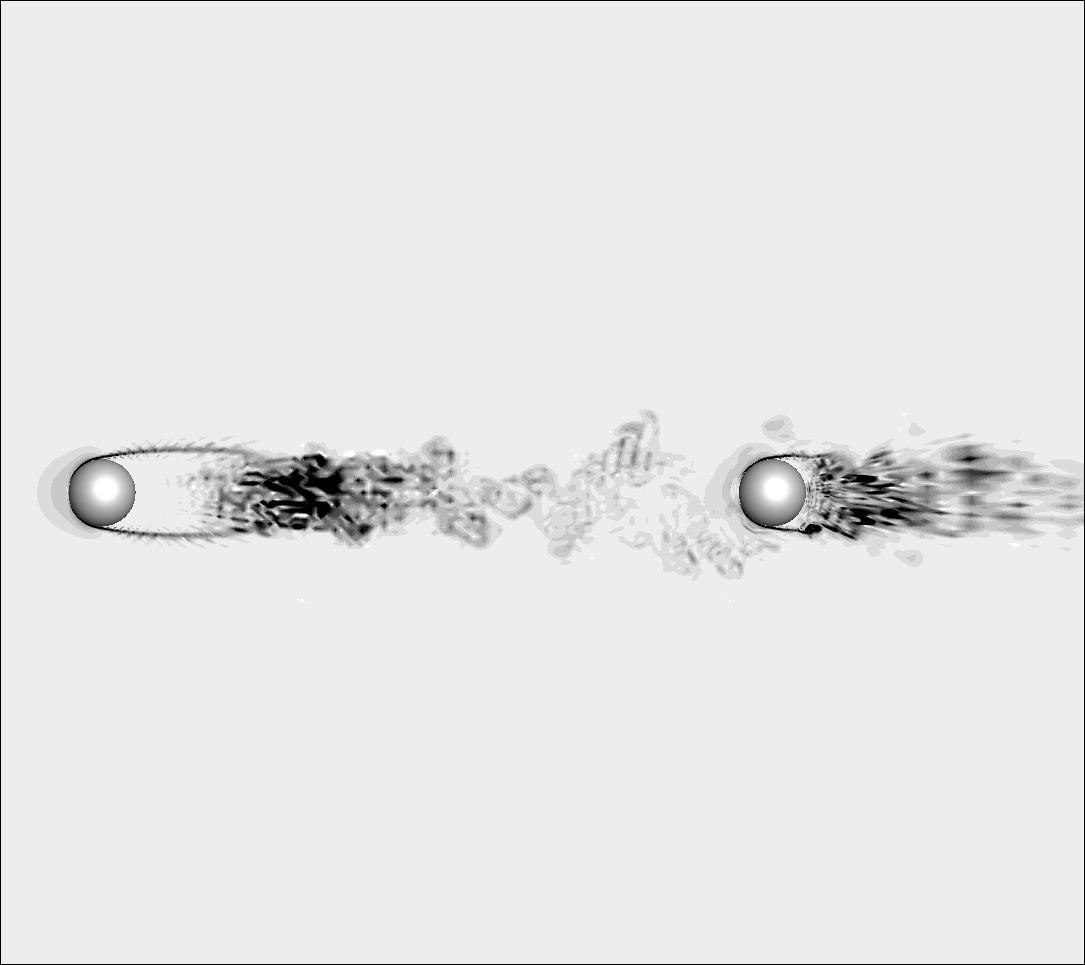 Schlieren
P3
P2
Courtesy ZJ.Wang
Q-criterion
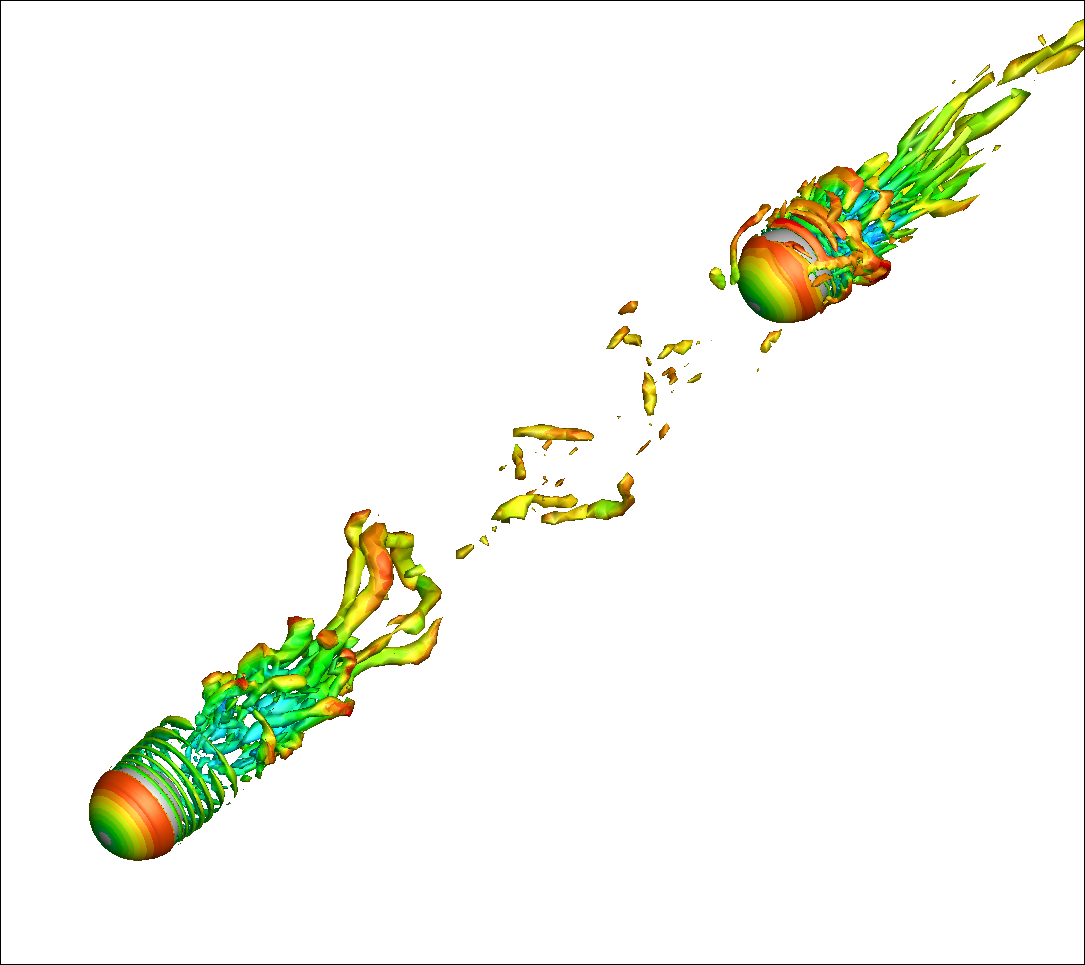 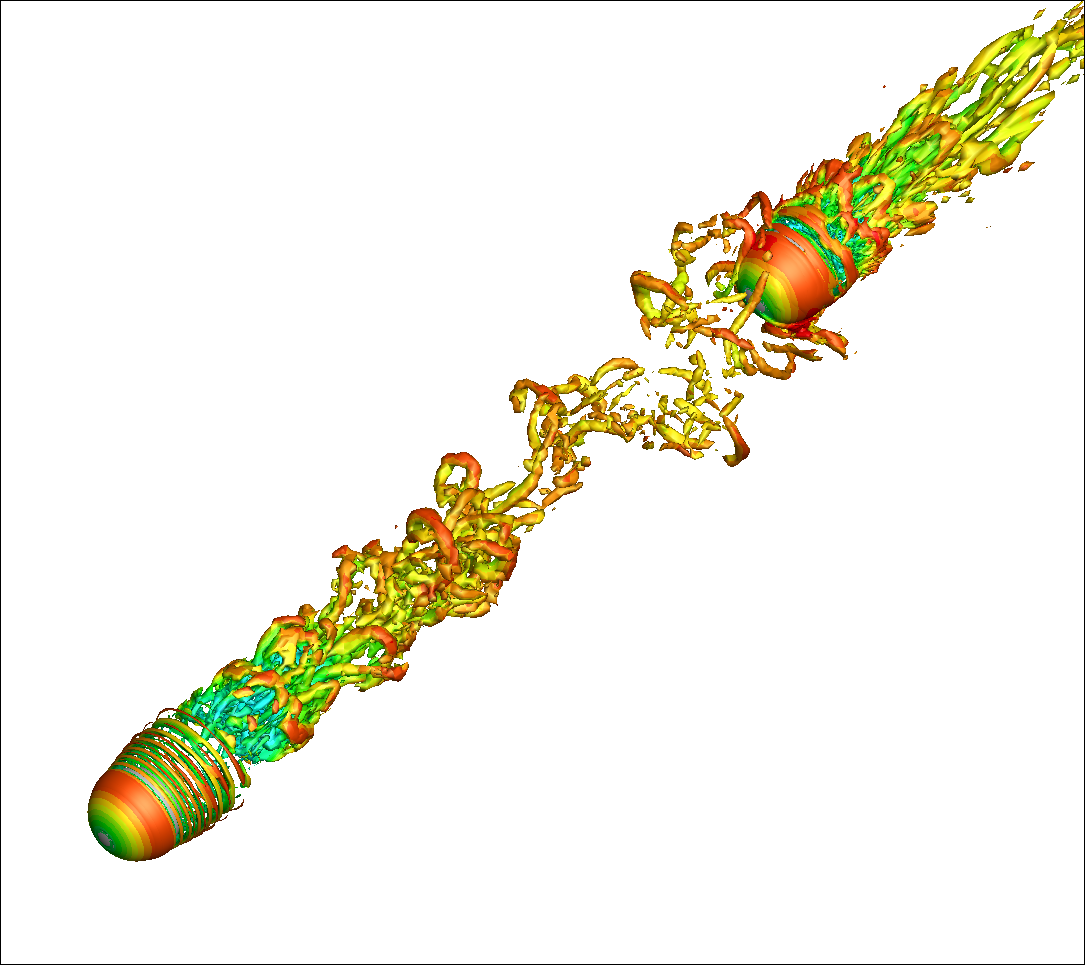 P3
P2
Courtesy ZJ.Wang
Q-criterion + Schlieren Movie
Courtesy ZJ.Wang
Top View
Side View
Demonstration Problem– Generic Car Mirror (CAA)
(-3, 3)
(-3, 3.1)
z
x
Plate
y
x
(-3, -3.1)
(6, -3.1)
(6, 0)
(0, 0)
(-3, 0)
Diameter of the cylinder and sphere D = 0.2
Courtesy ZJ.Wang
Generic Car Mirror (cont.)
A well known benchmark 
M = 0.11, ReD = 5.2x105
Experimental data available for comparison
A high-order P2 mesh was successfully generated by GridPro
All hex mesh with 284,224 cells
Simulation details
FR/CPR p1 and p2 simulations carried out with GMRES-BDF2
Wall-resolved ILES performed
~710 cells/core (400 cores)
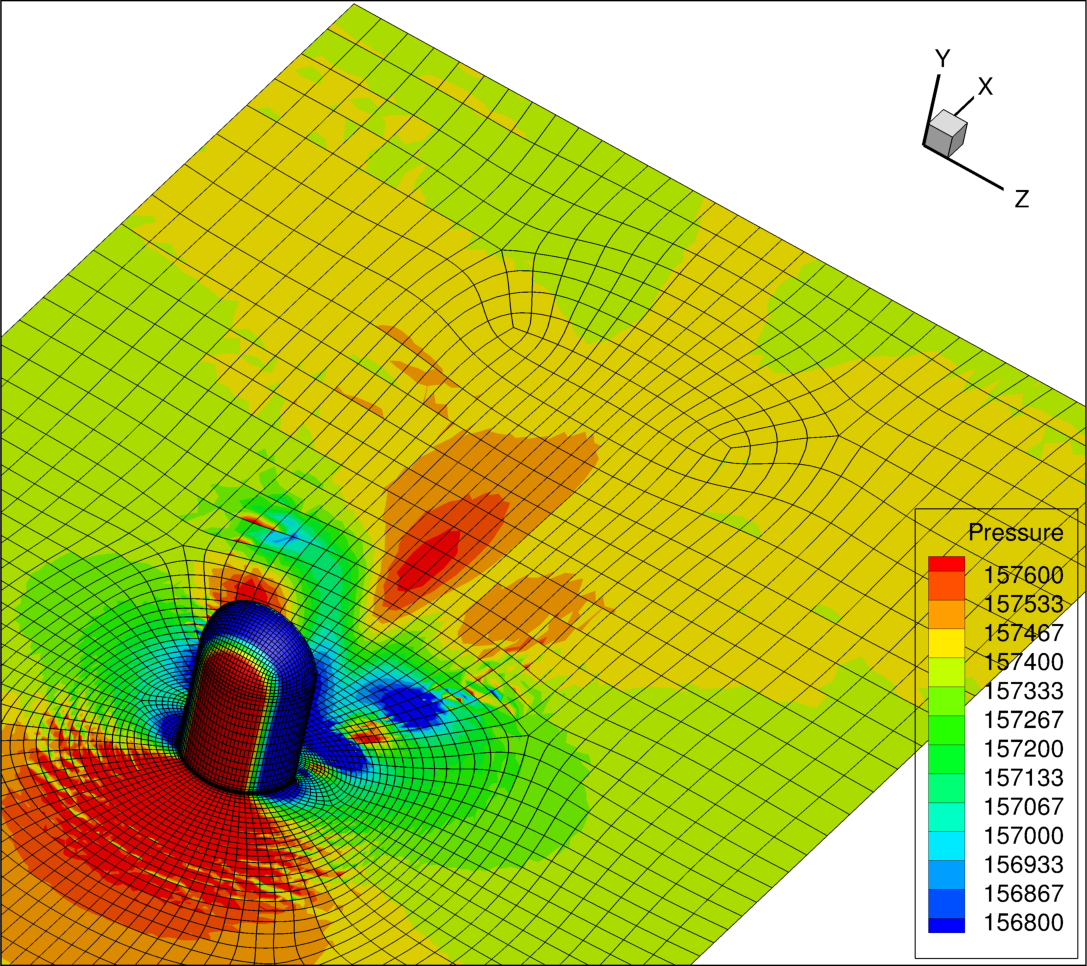 Courtesy ZJ.Wang
Hair-pin vortices clearly visible
Q-Criteria Colored by Stream-wise Velocity
P2 – 3rd order
7.67M DOFs/equation
P3 – 4th order
18.2M DOFs/equation
Courtesy ZJ.Wang
Comparison with Experimental Data
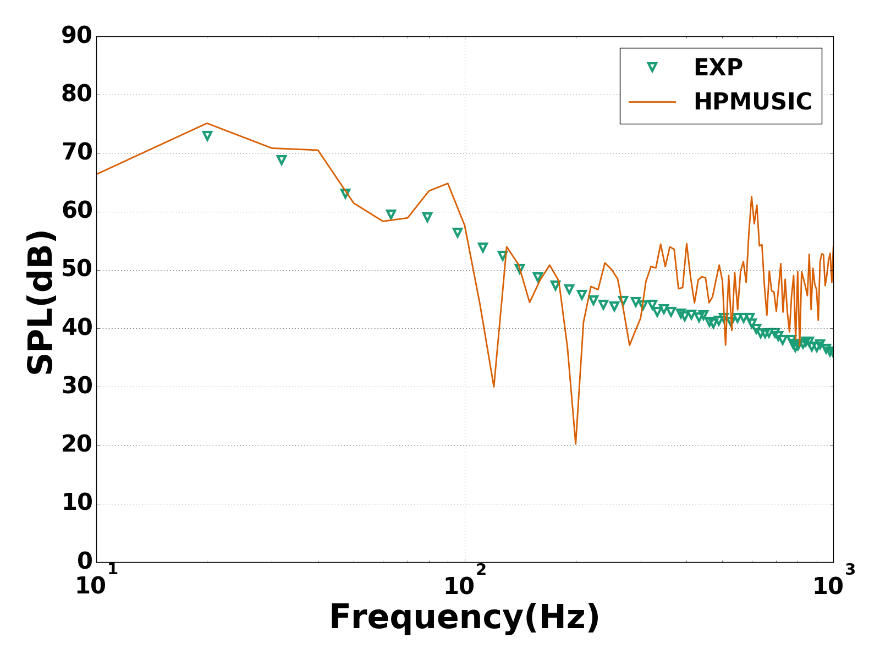 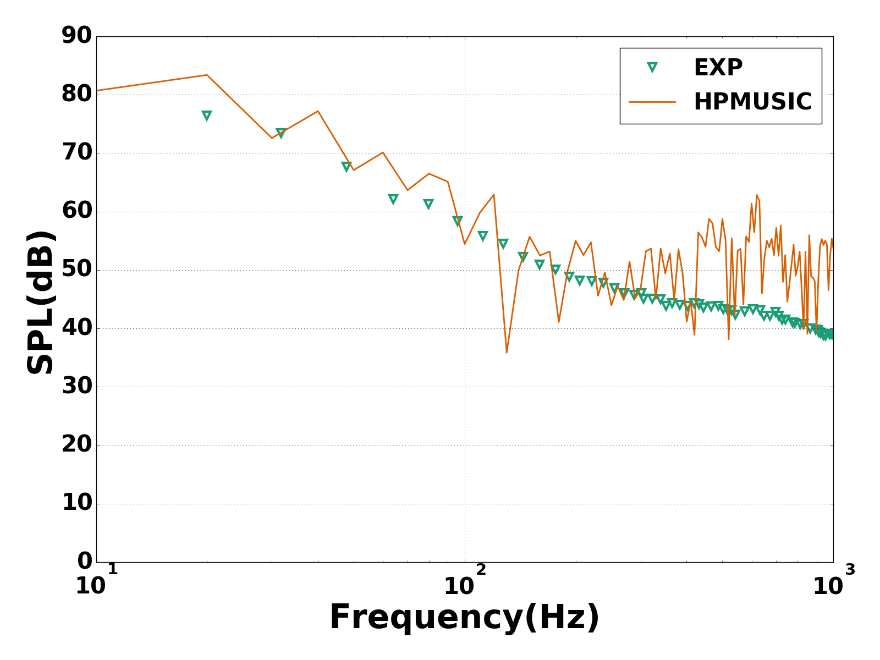 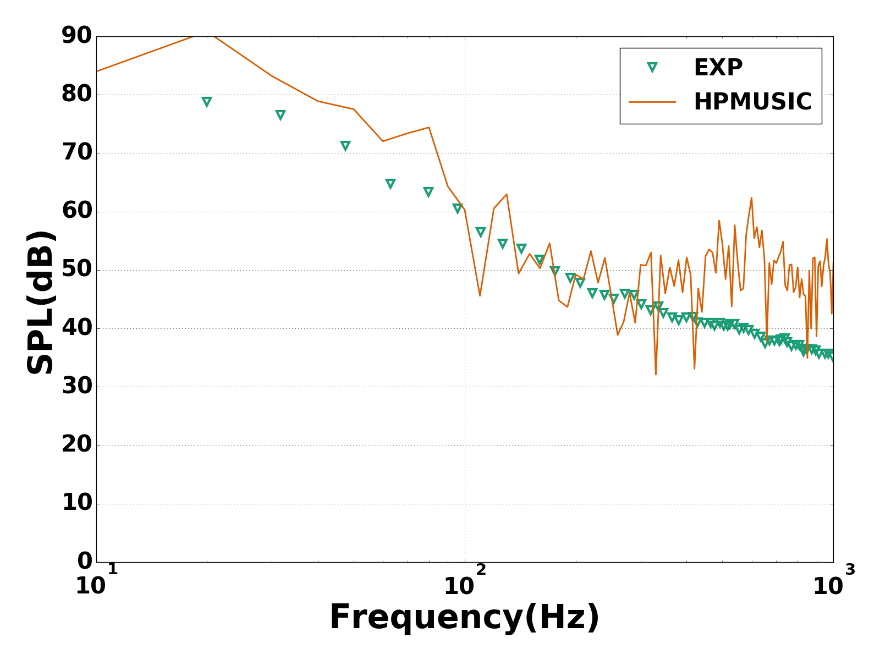 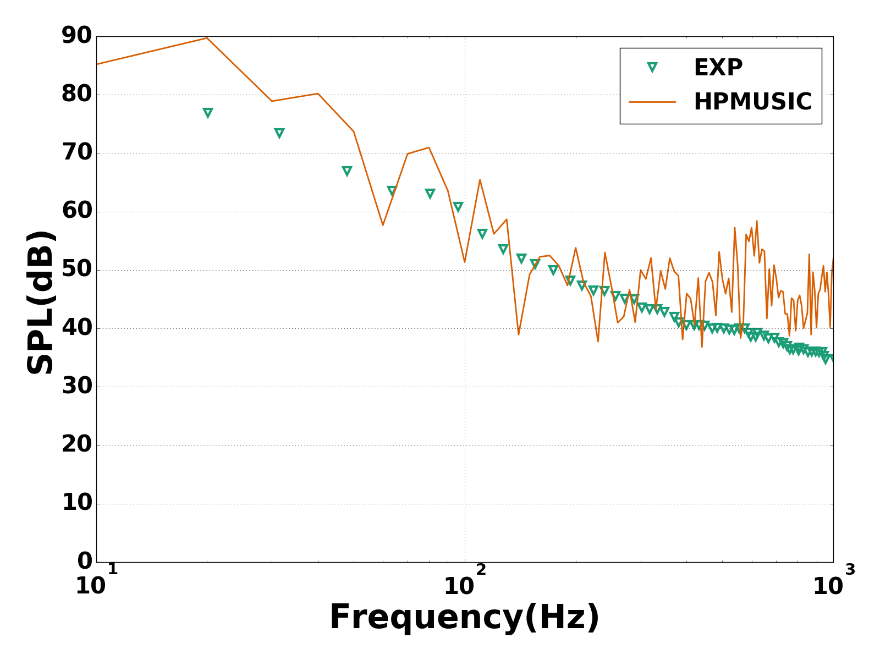 Courtesy ZJ.Wang
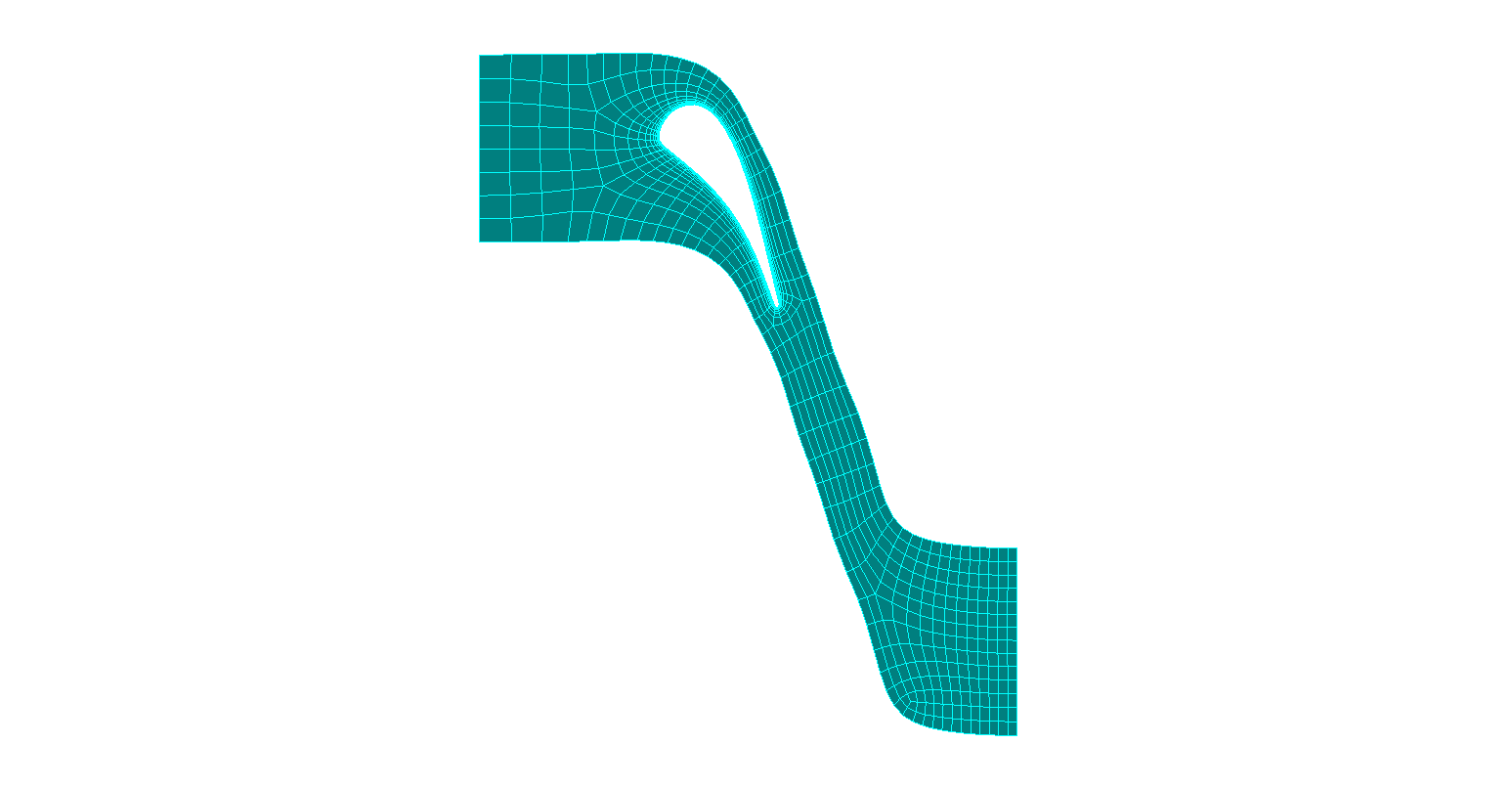 Challenges:
Tension between Cell Thickness, Curvature, and Foot Print
Thank you!





Questions?